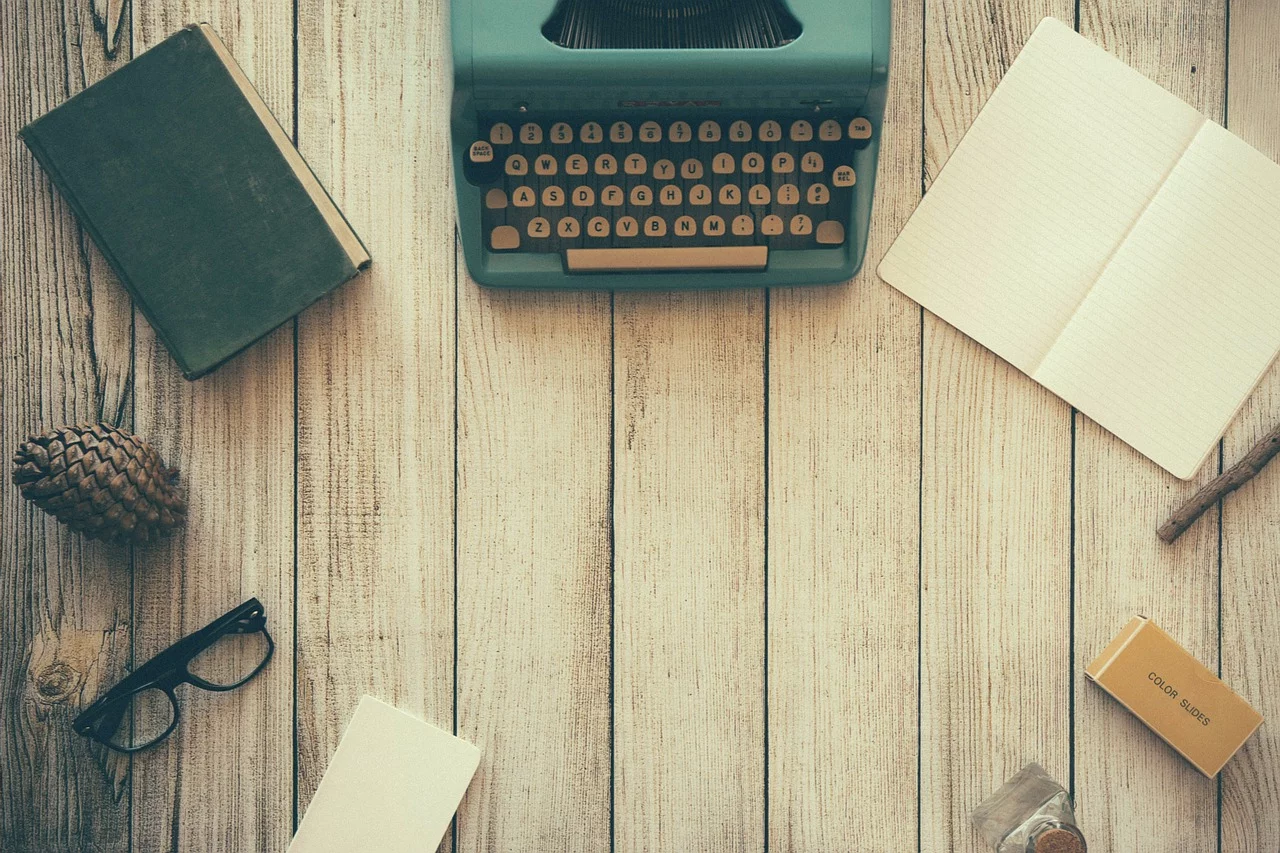 Segment and blend!
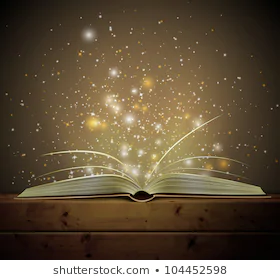 cat
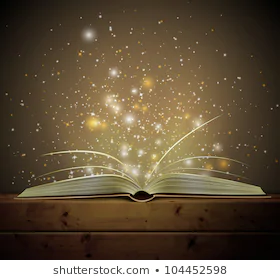 cat
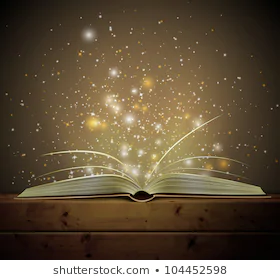 cat
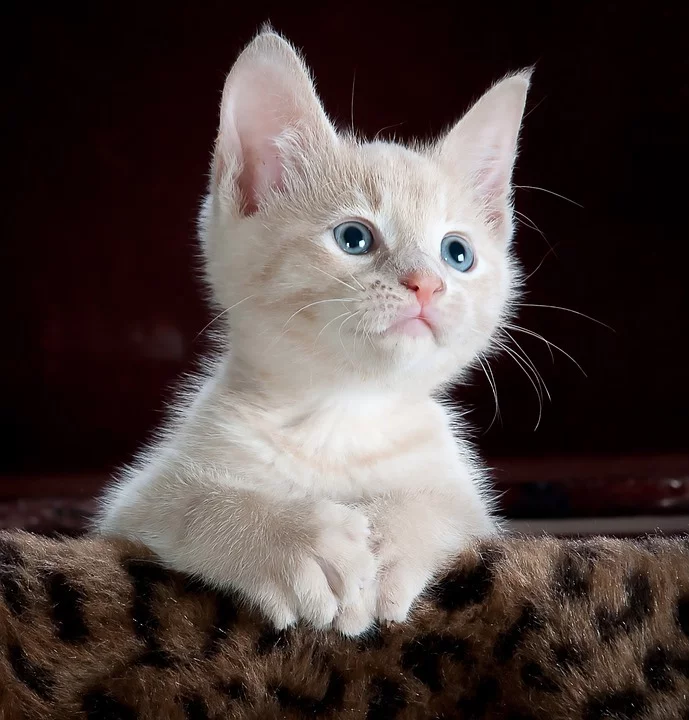 cat
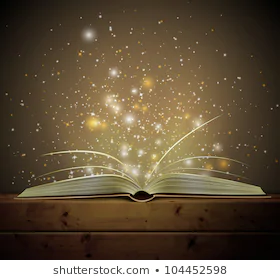 peg
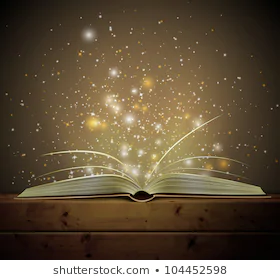 peg
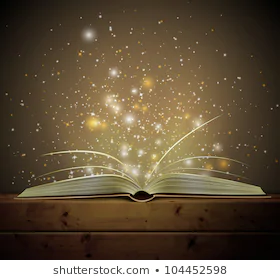 peg
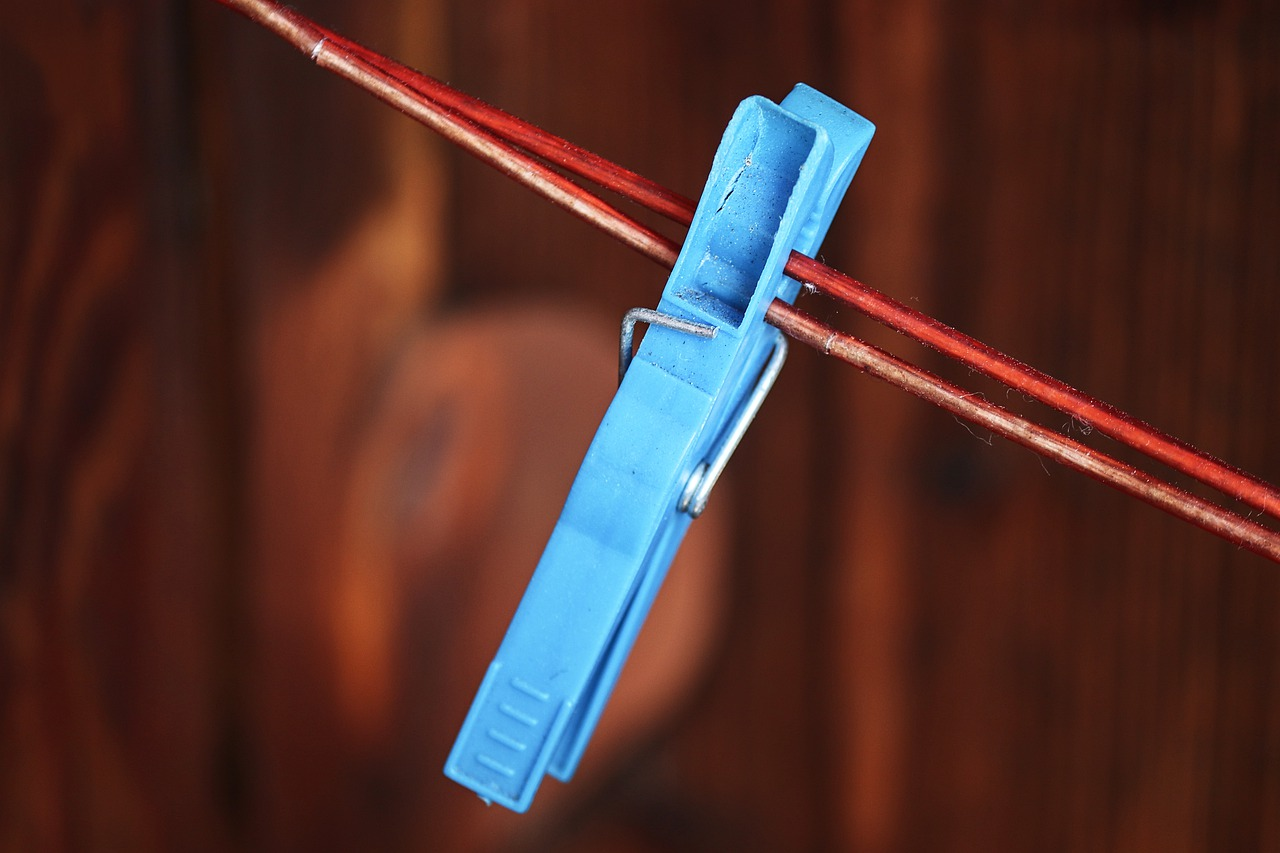 peg
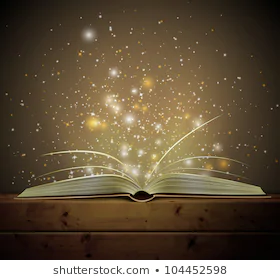 bat
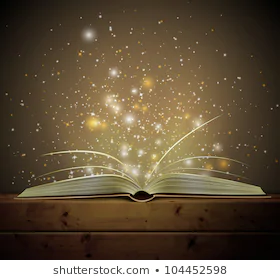 bat
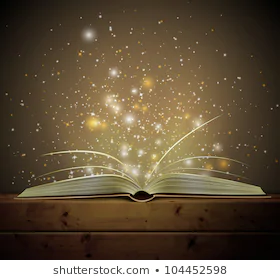 bat
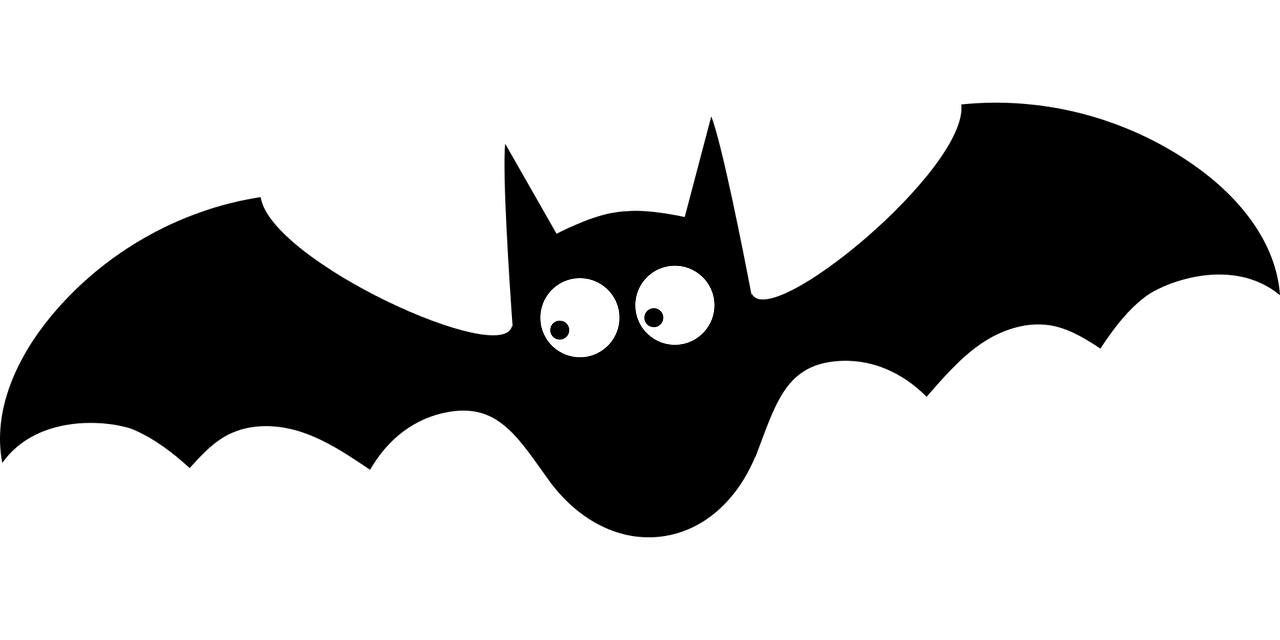 bat
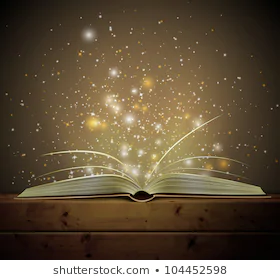 sit
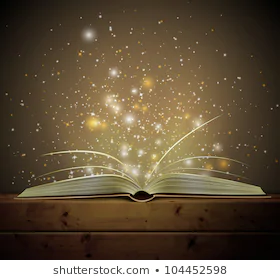 sit
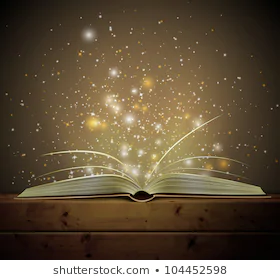 sit
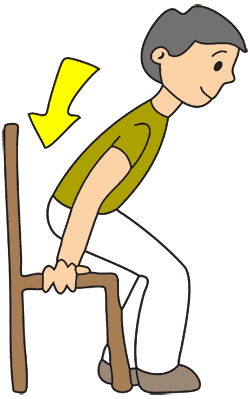 sit
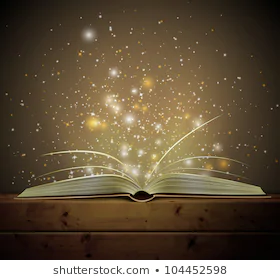 tap
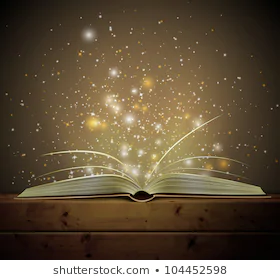 tap
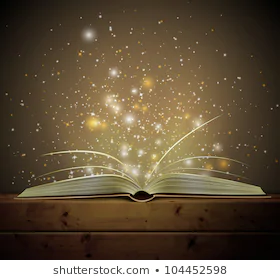 tap
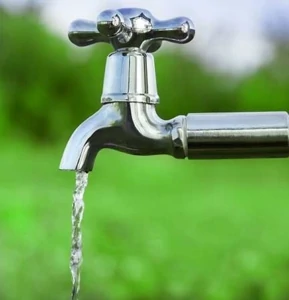 tap
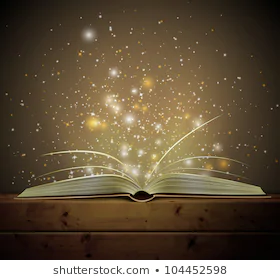 pan
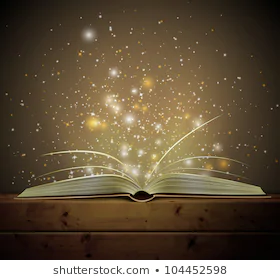 pan
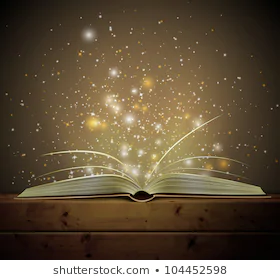 pan
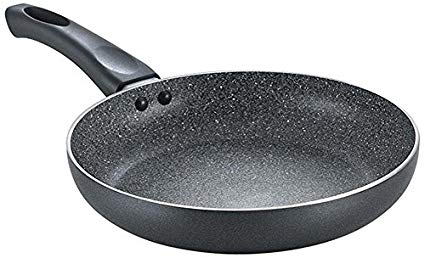 pan
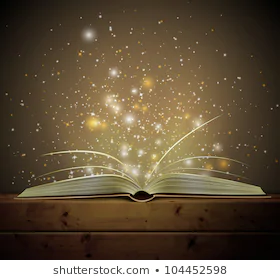 map
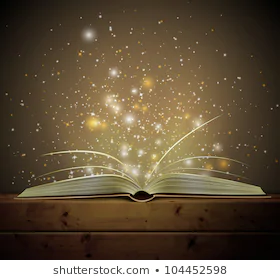 map
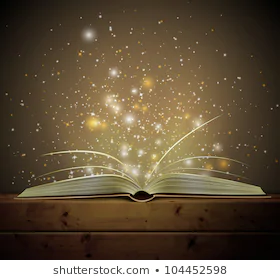 map
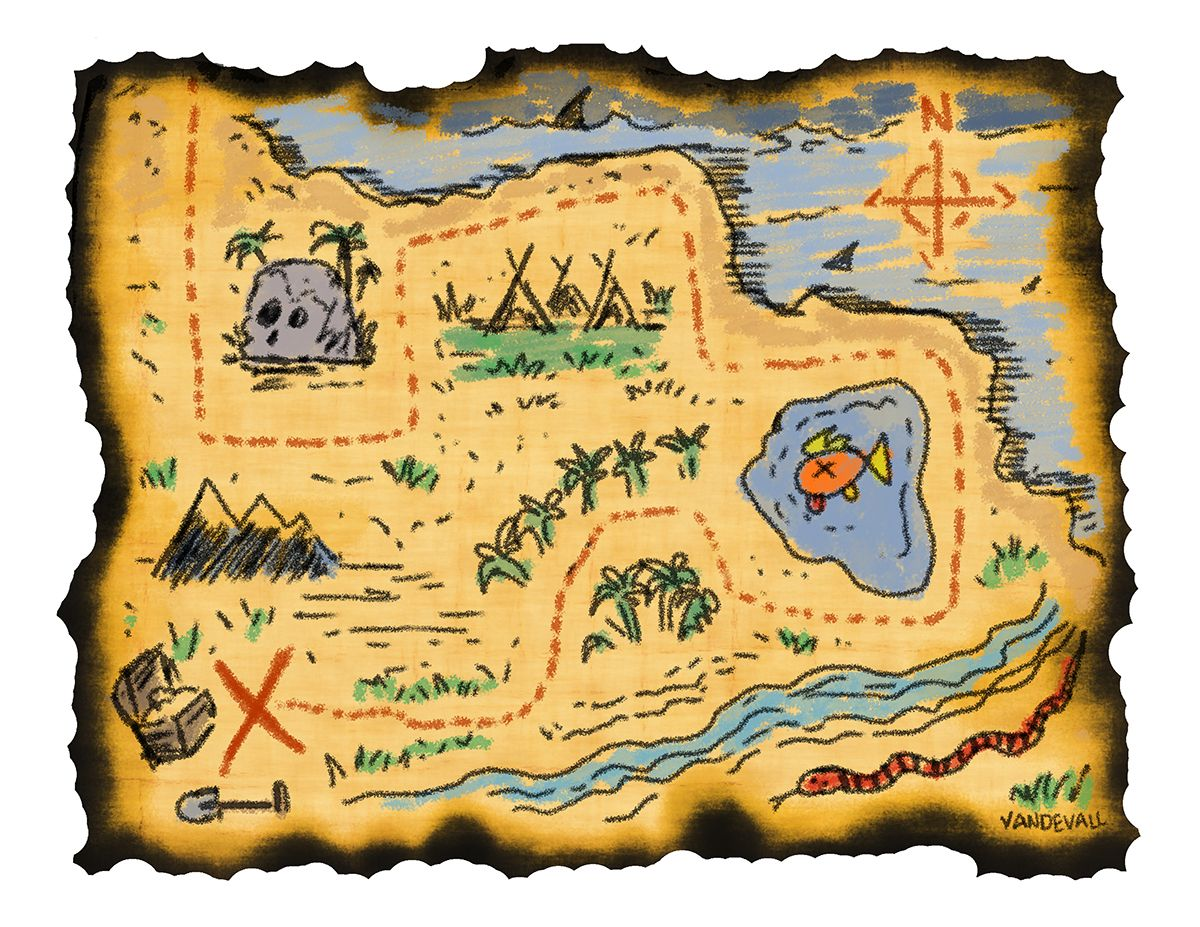 map
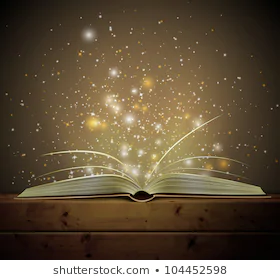 mat
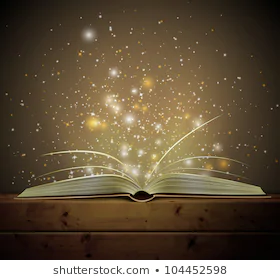 mat
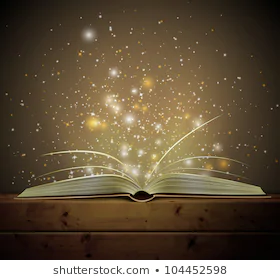 mat
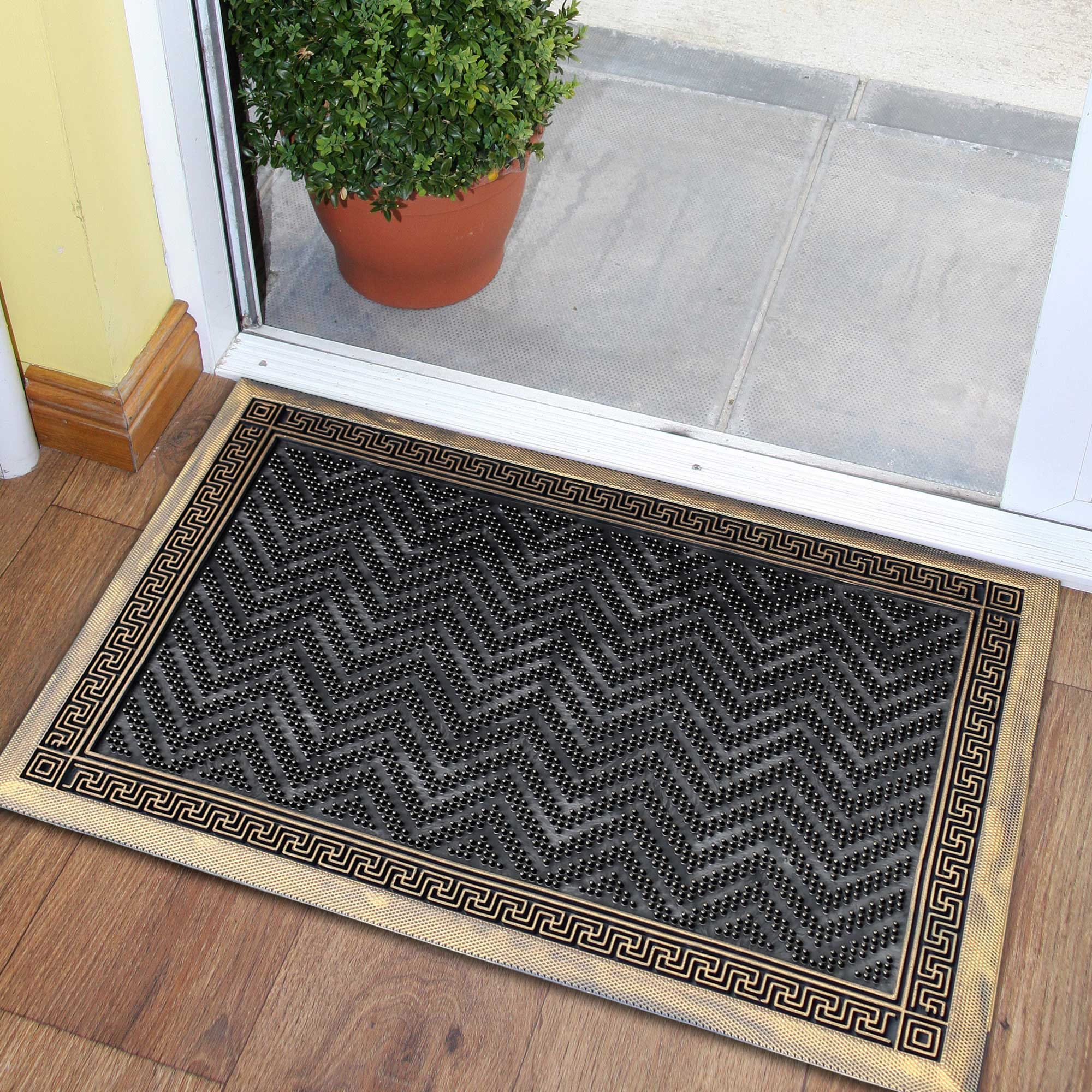 mat
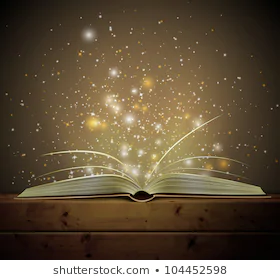 jam
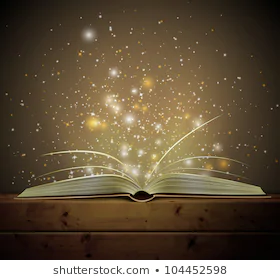 jam
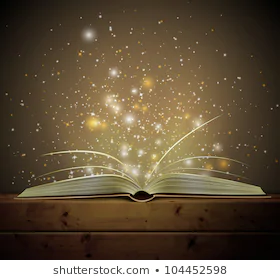 jam
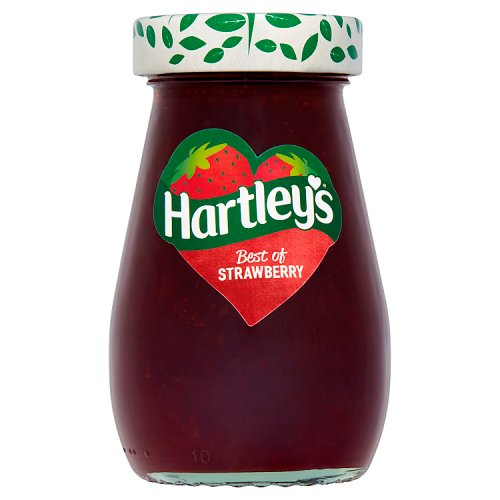 jam
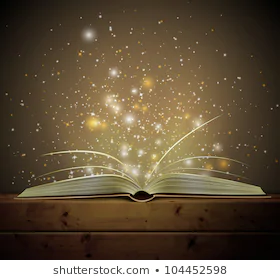 bed
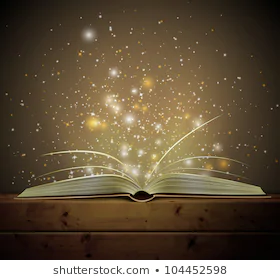 bed
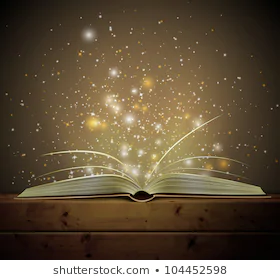 bed
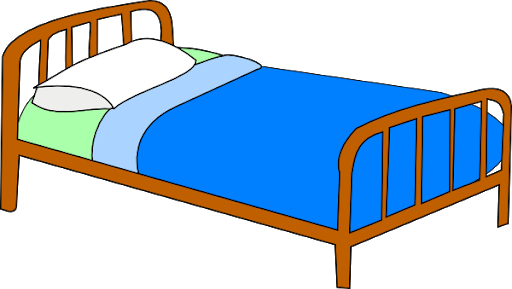 bed
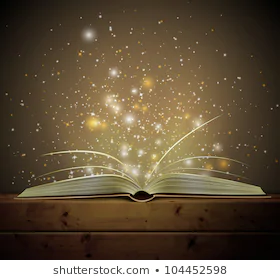 dig
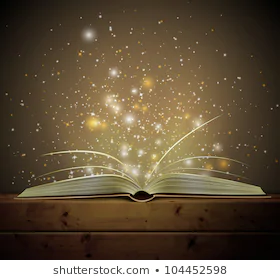 dig
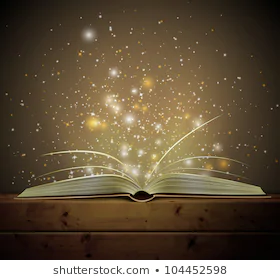 dig
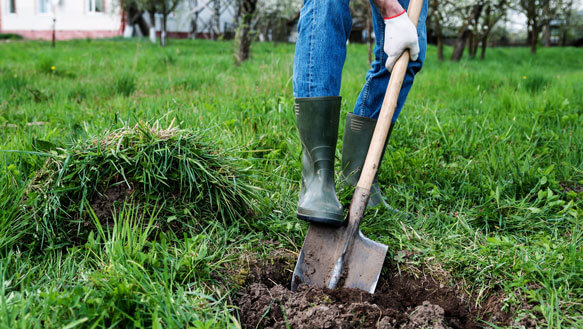 dig
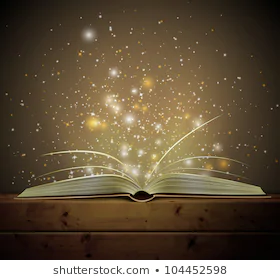 ten
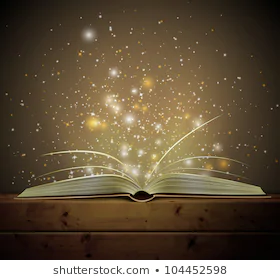 ten
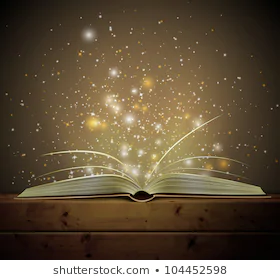 ten
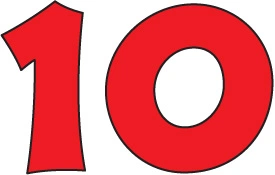 ten
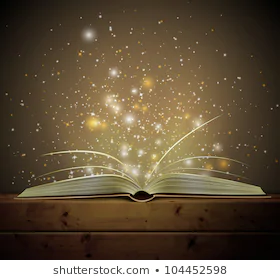 van
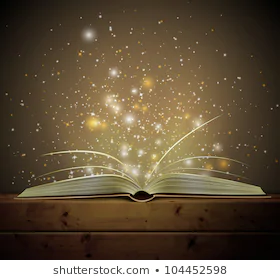 van
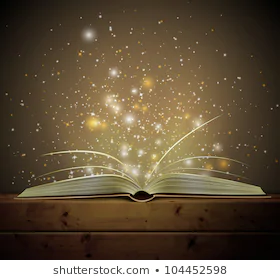 van
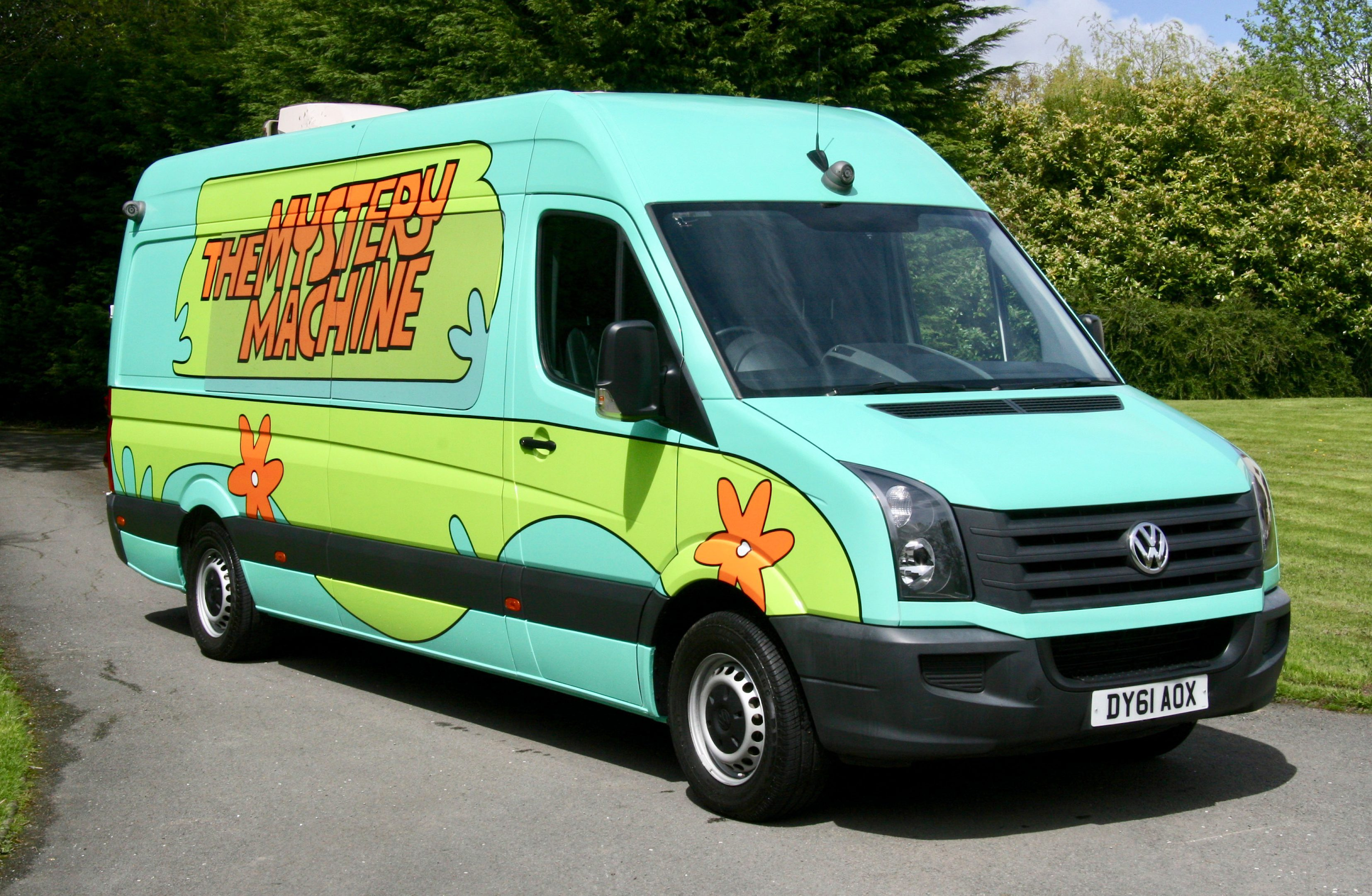 van
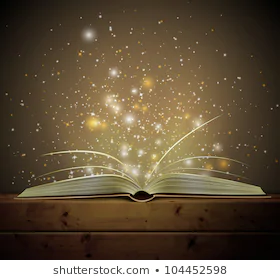 red
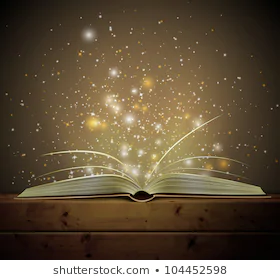 red
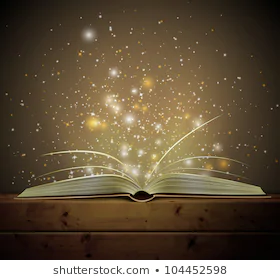 red
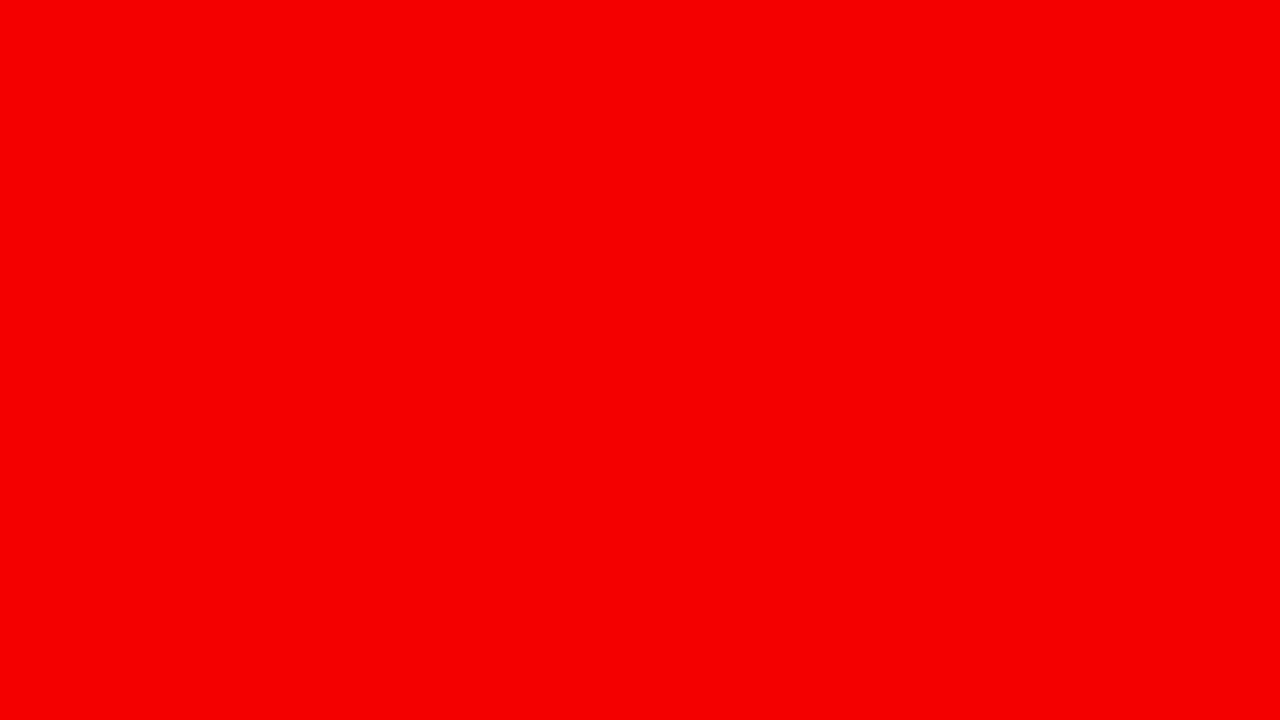 red
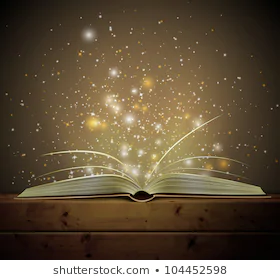 pen
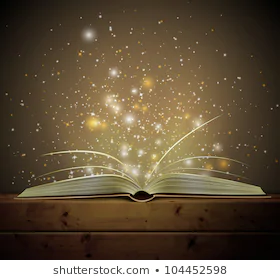 pen
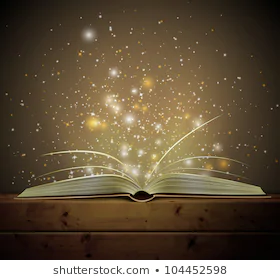 pen
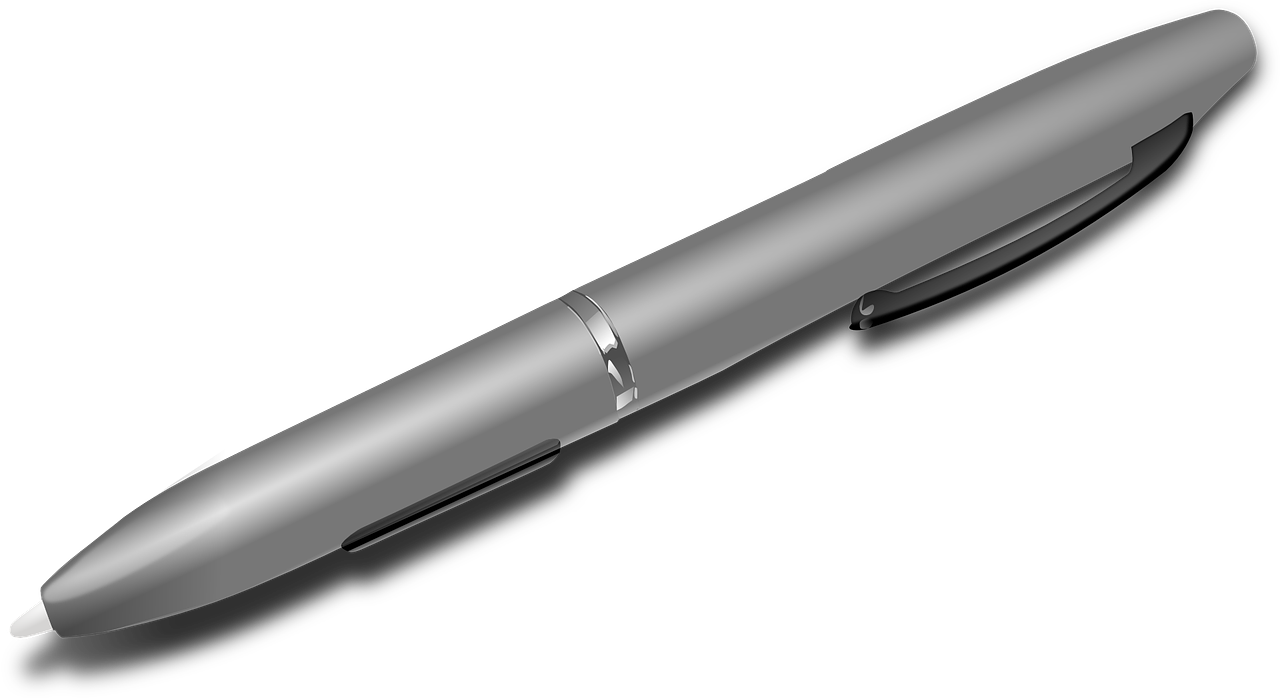 pen
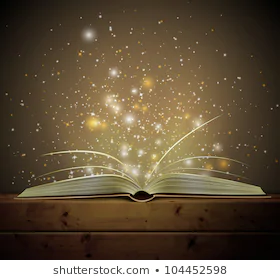 hen
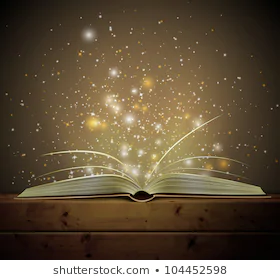 hen
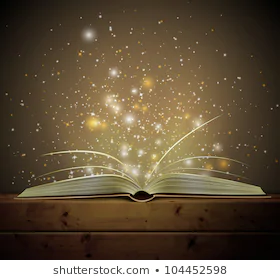 hen
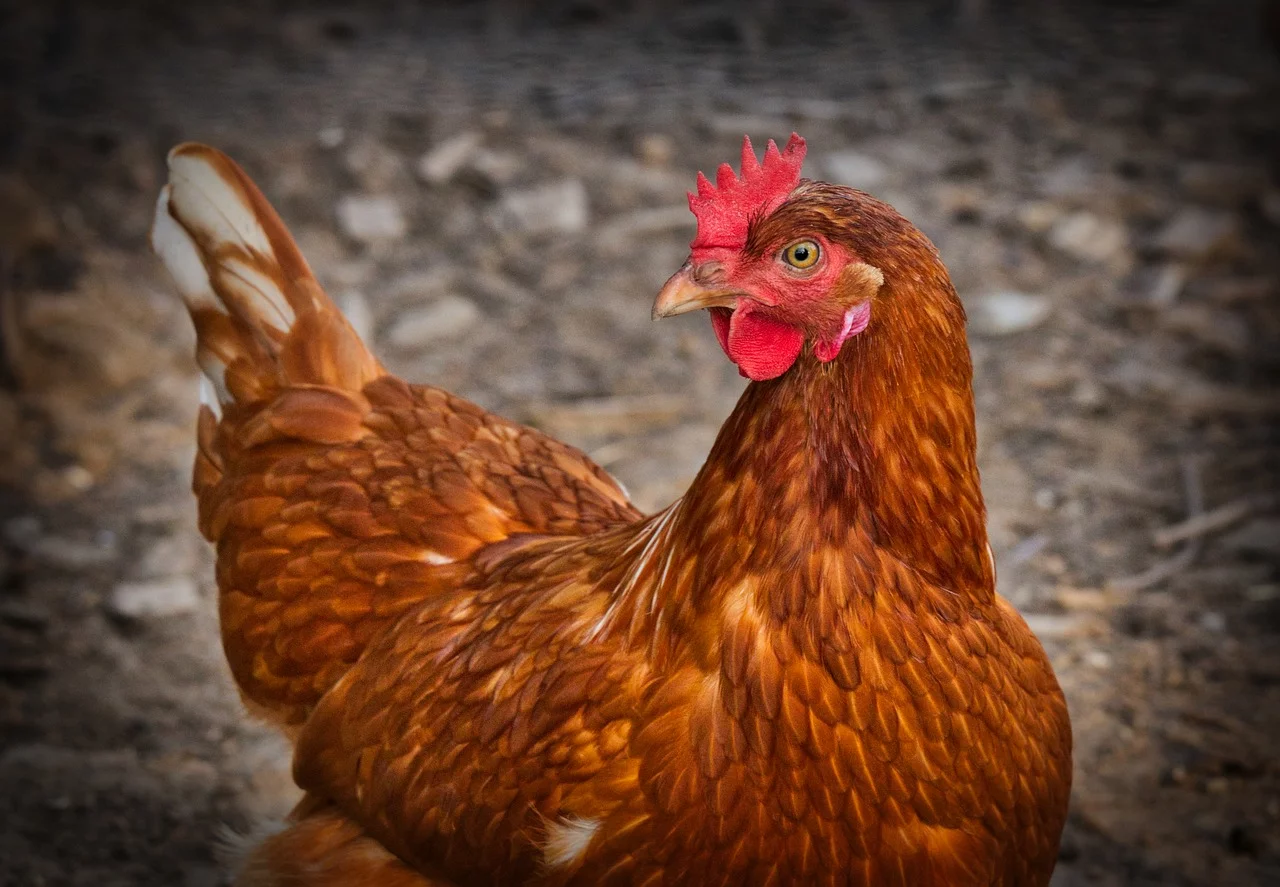 hen
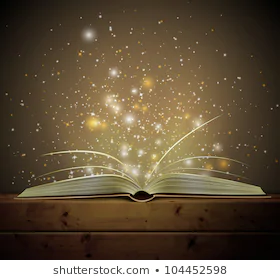 web
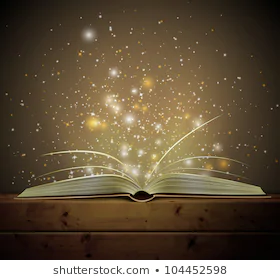 web
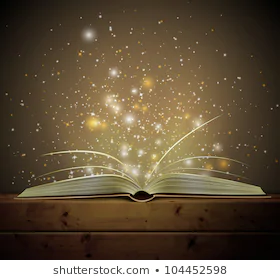 web
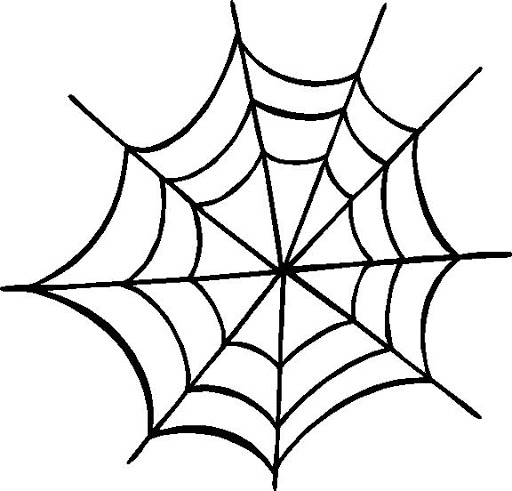 web
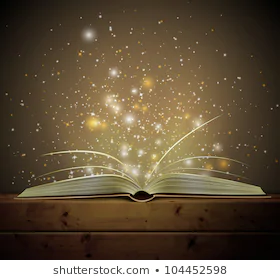 wig
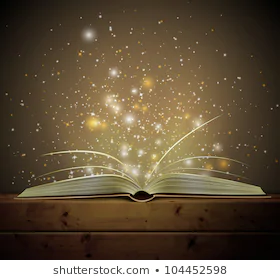 wig
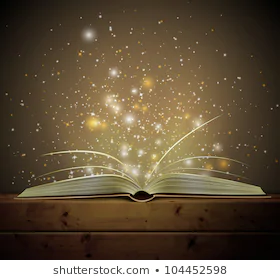 wig
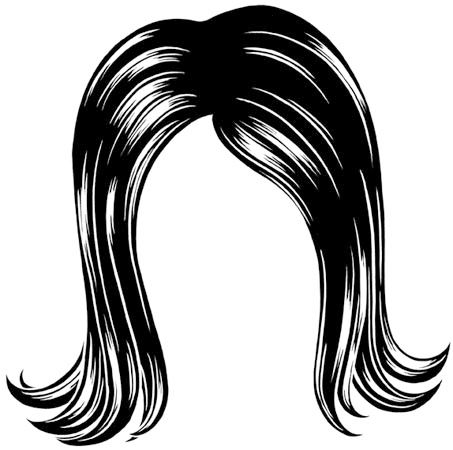 wig
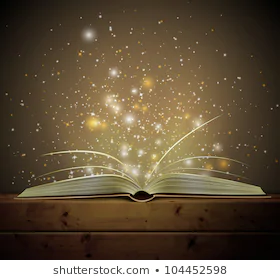 pig
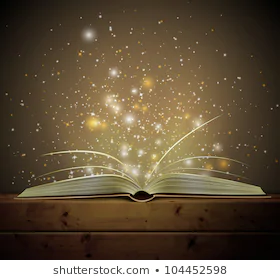 pig
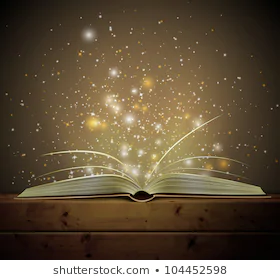 pig
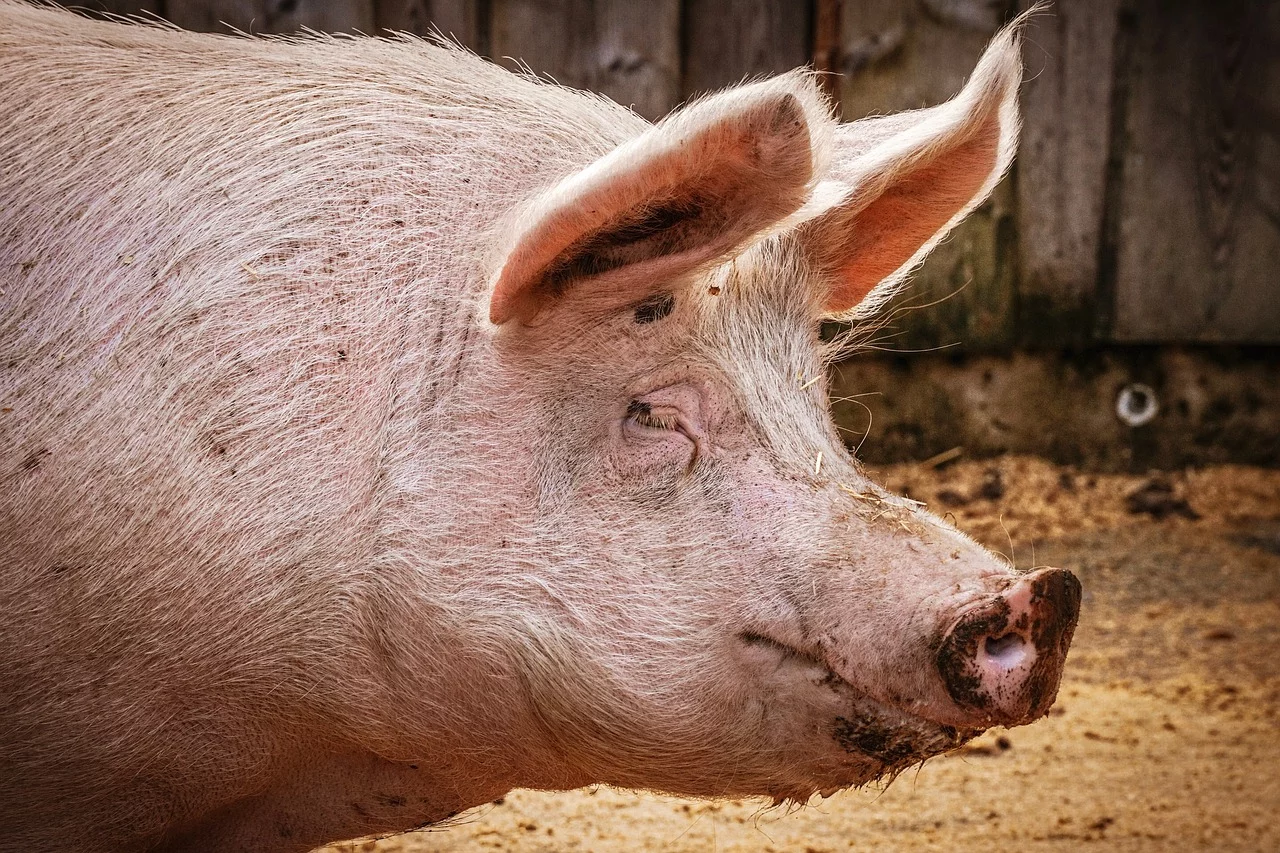 pig
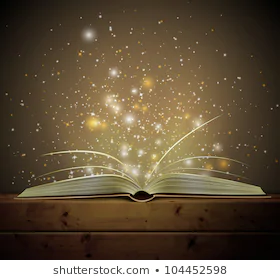 zip
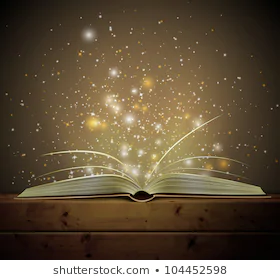 zip
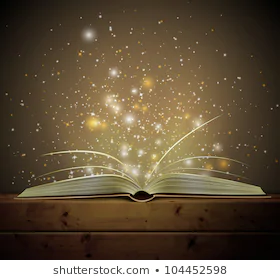 zip
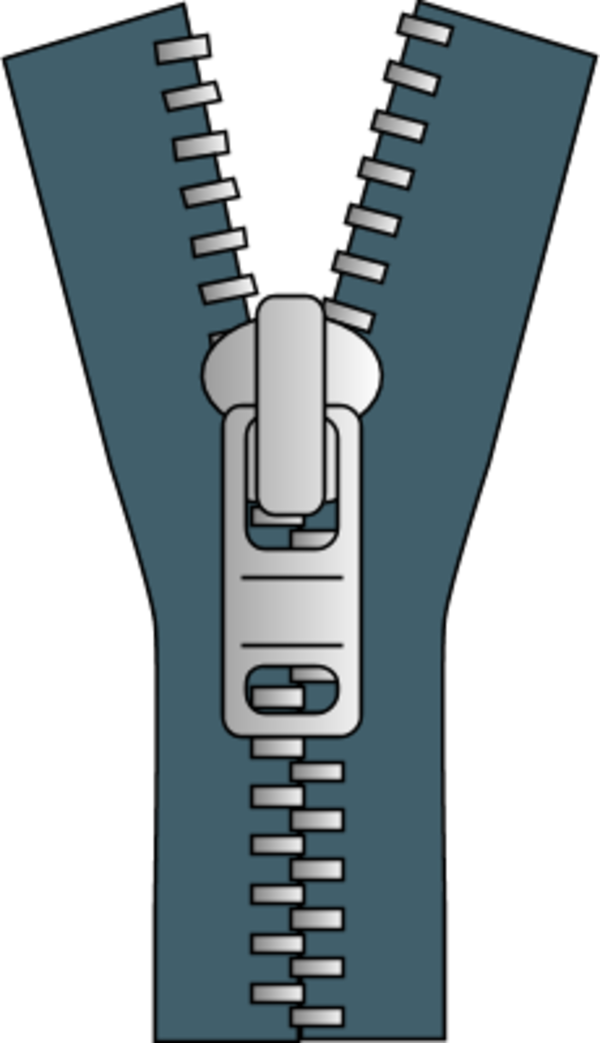 zip
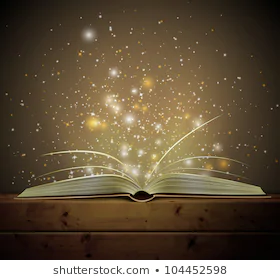 sun
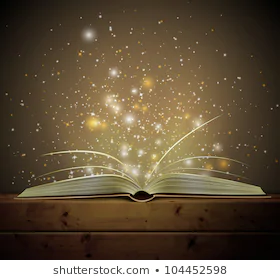 sun
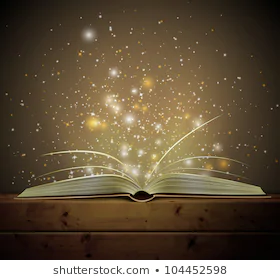 sun
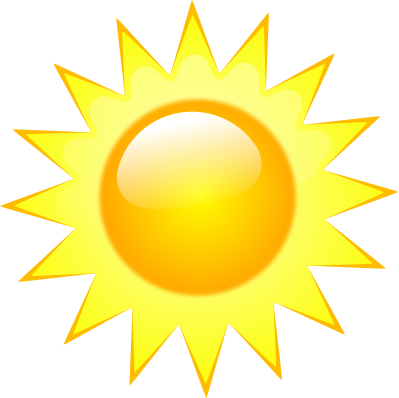 sun
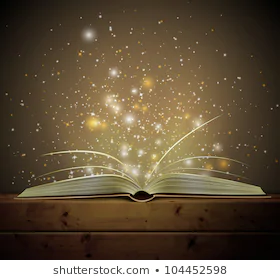 bus
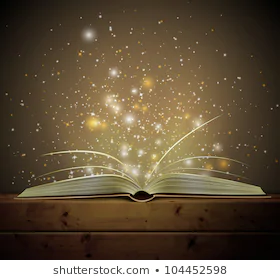 bus
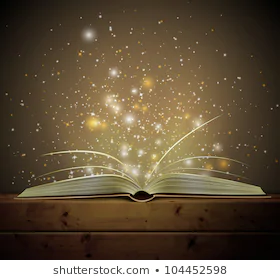 bus
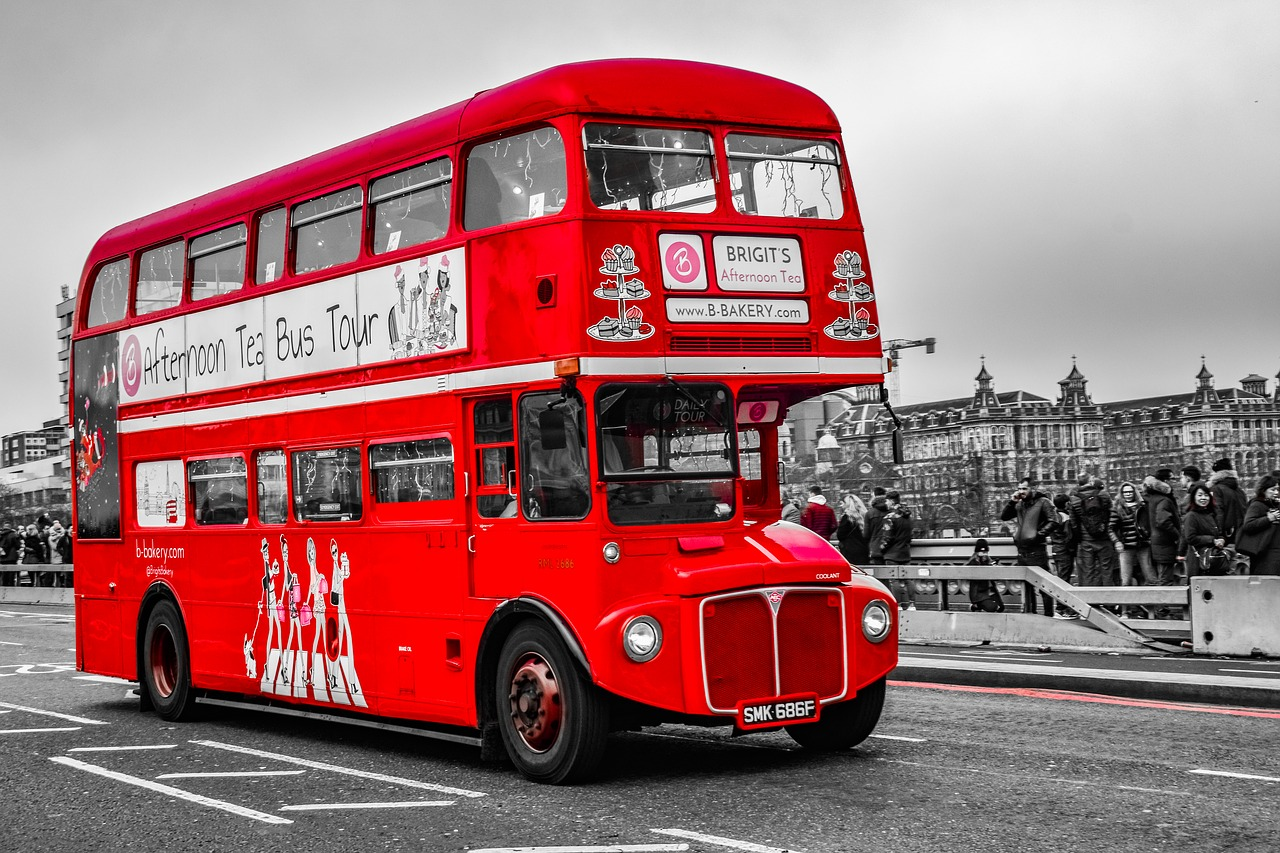 bus
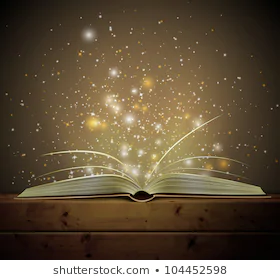 run
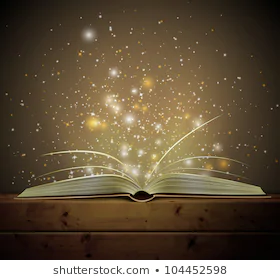 run
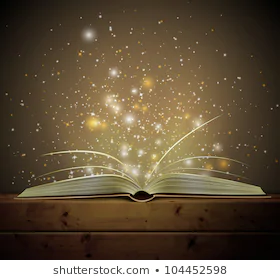 run
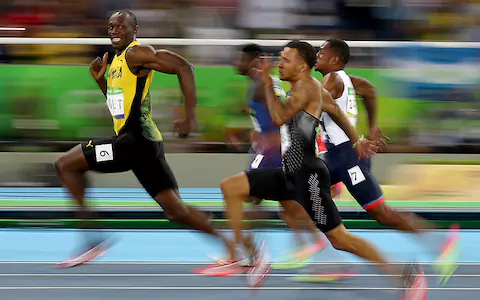 run
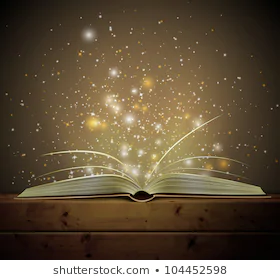 jug
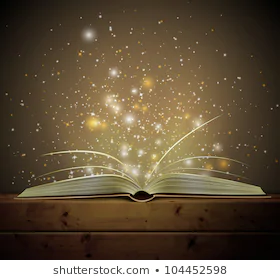 jug
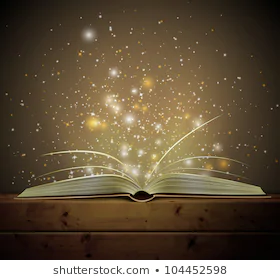 jug
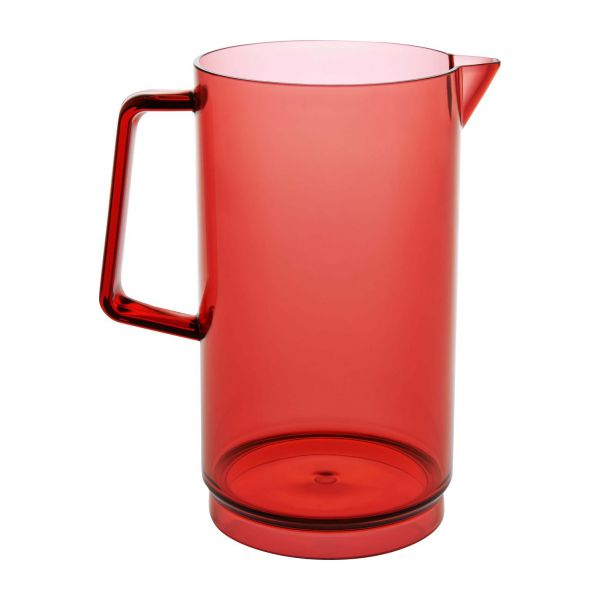 jug
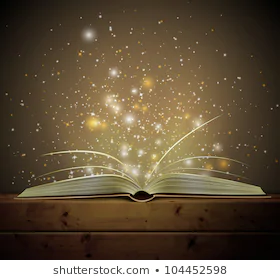 six
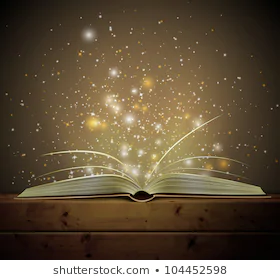 six
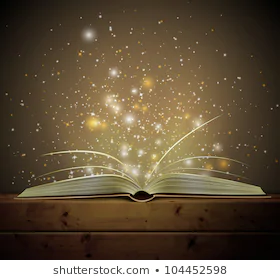 six
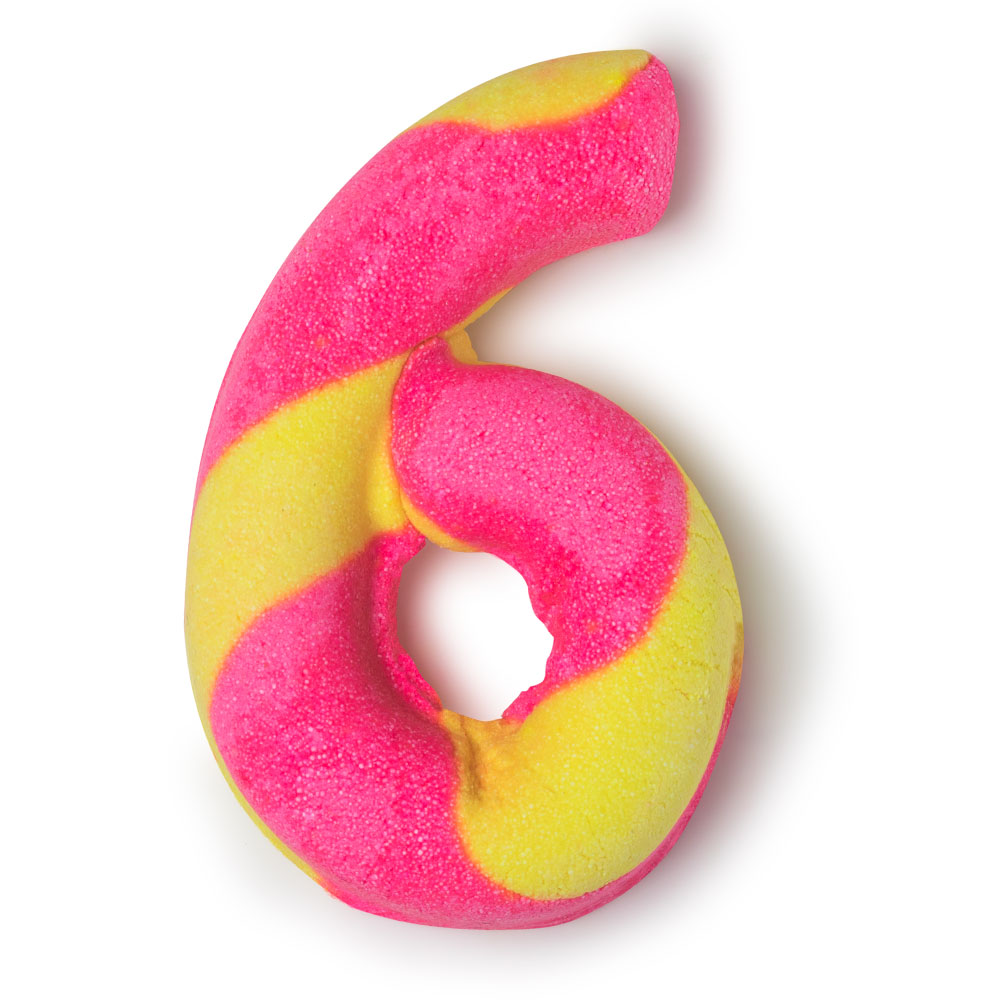 six
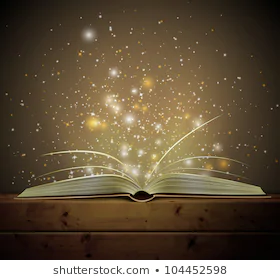 box
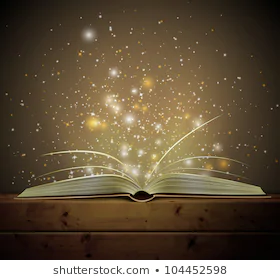 box
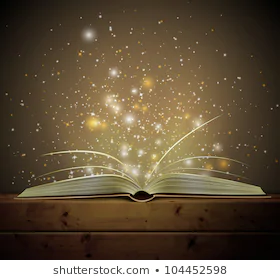 box
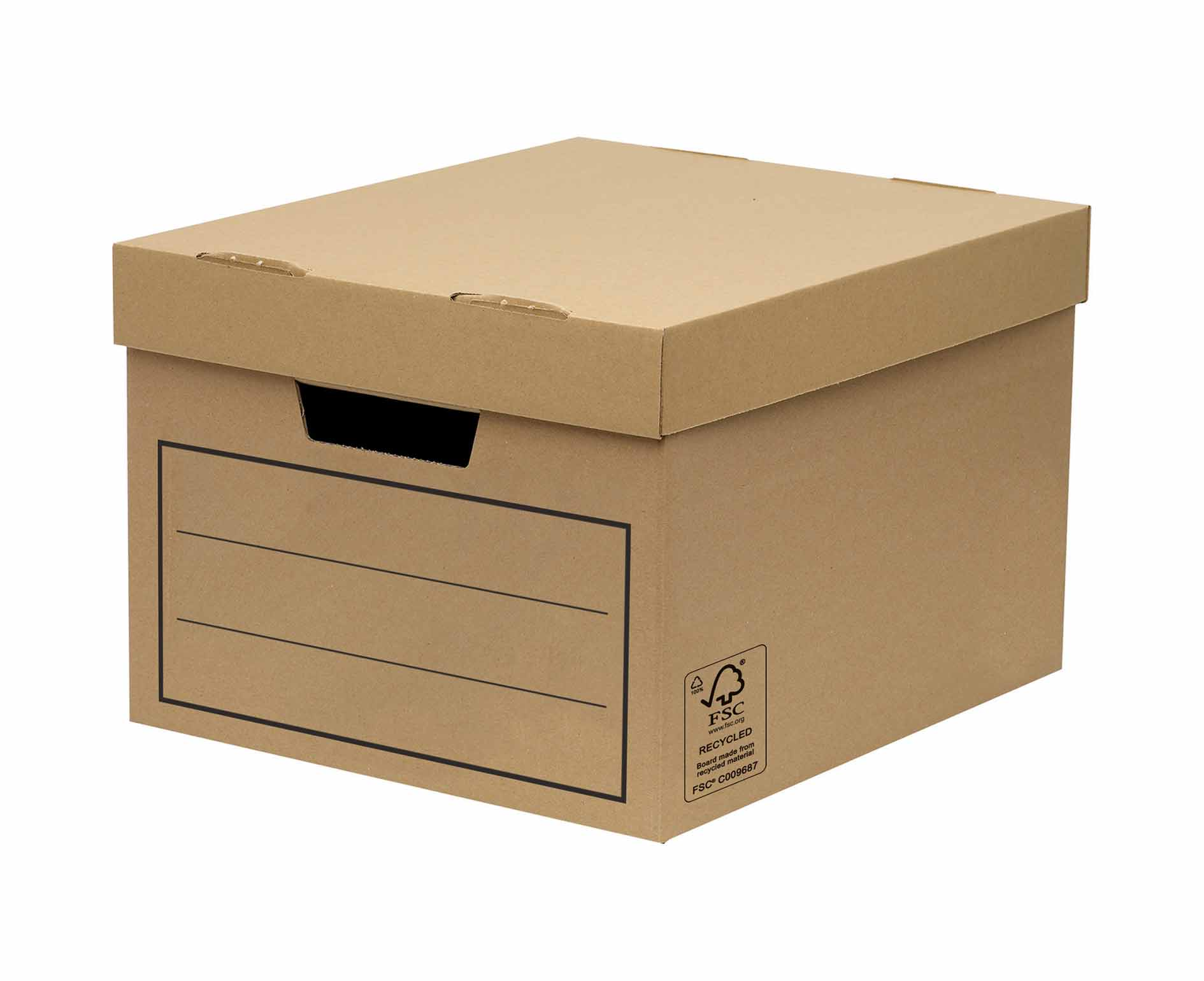 box
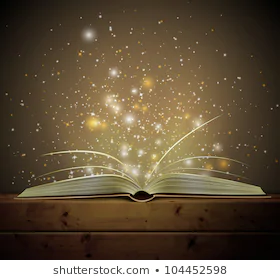 fox
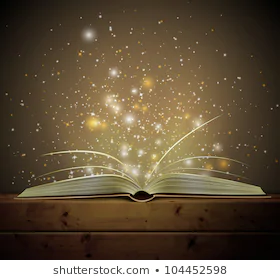 fox
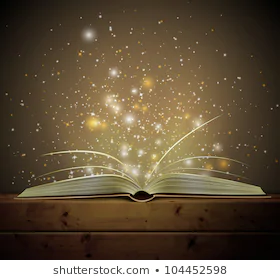 fox
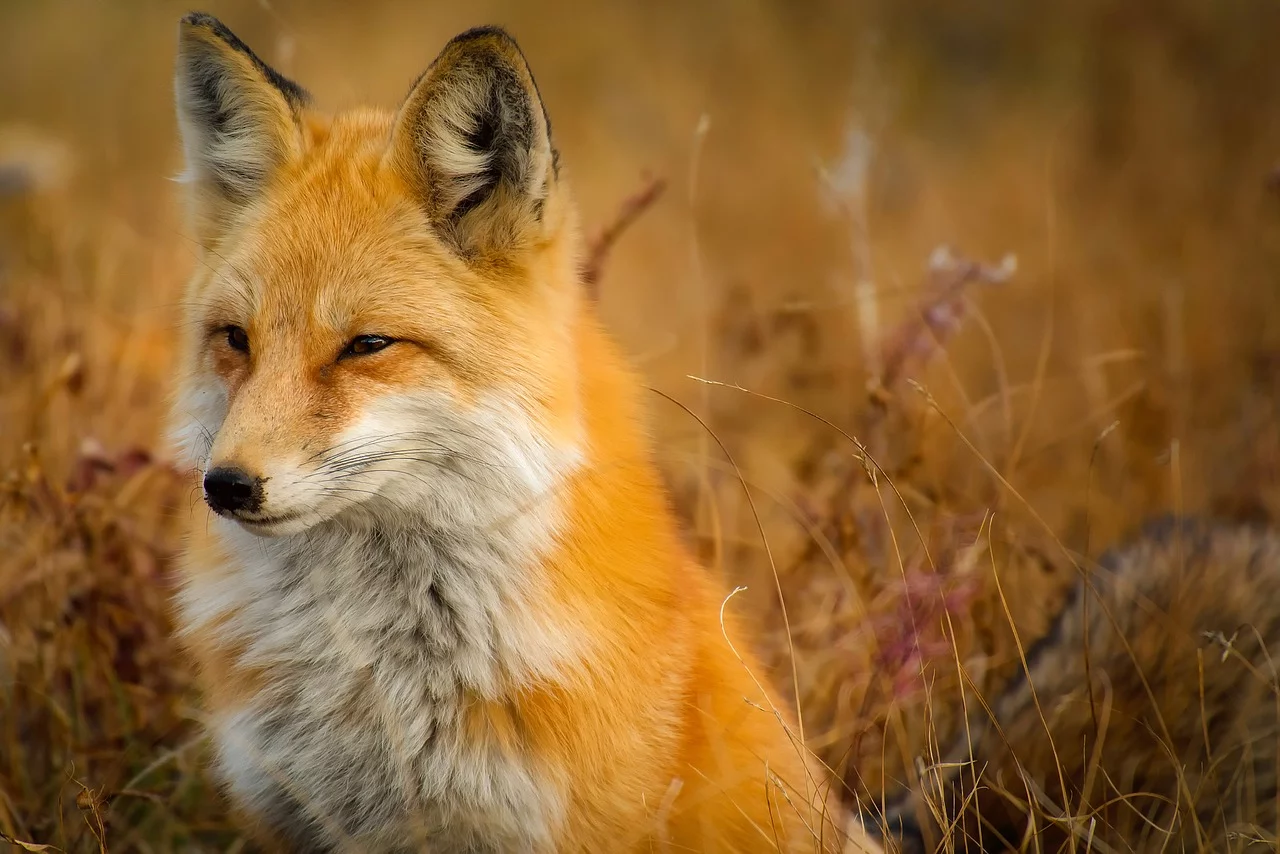 fox
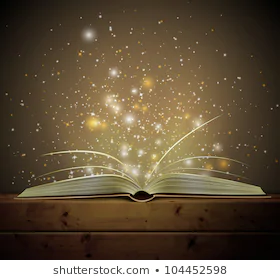 mix
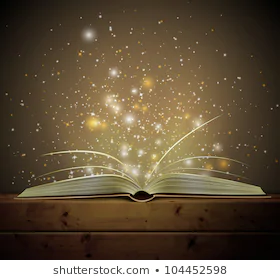 mix
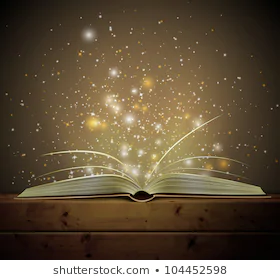 mix
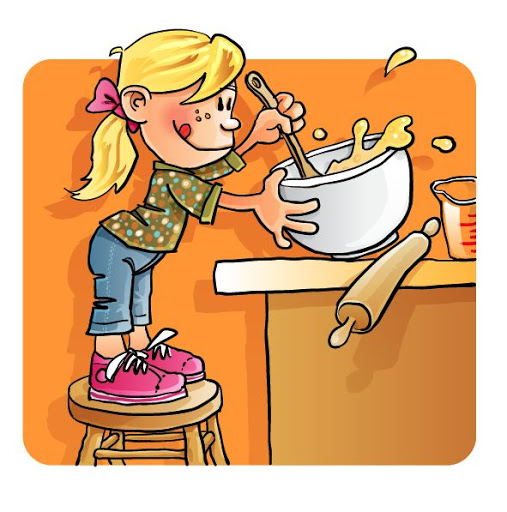 mix
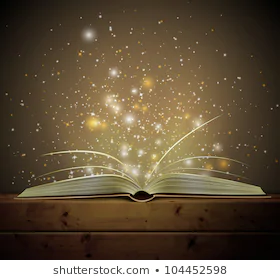 Twix
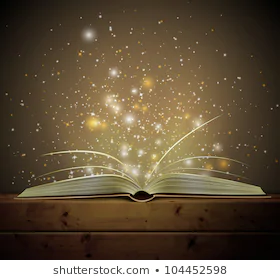 Twix
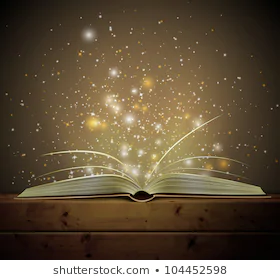 Twix
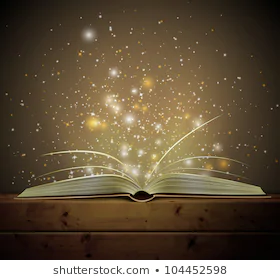 Twix
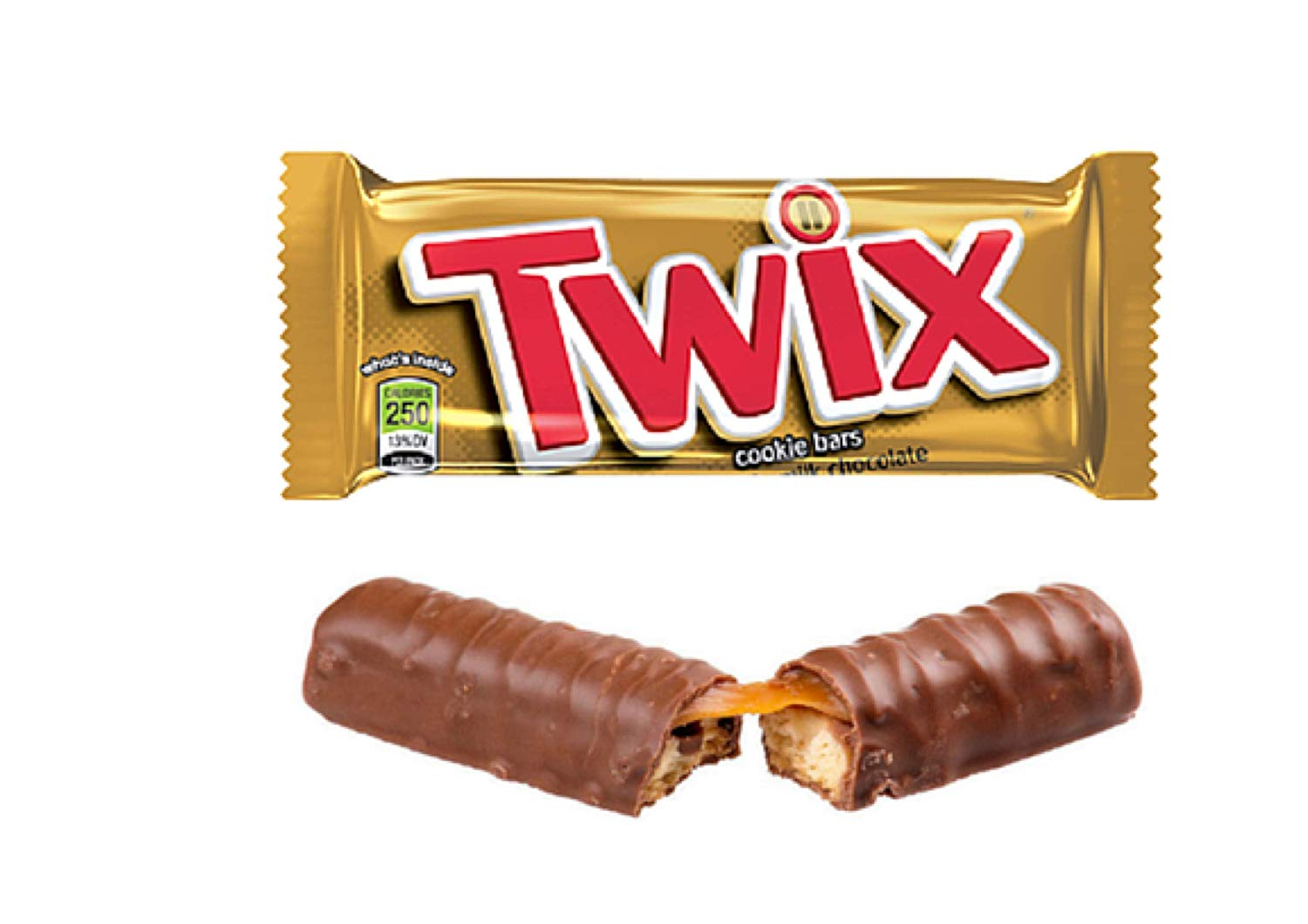 Twix
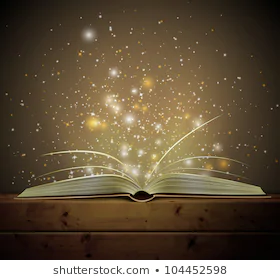 Buzz
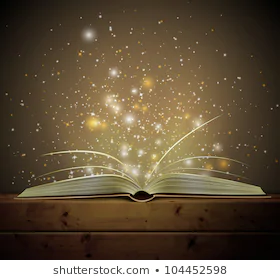 Buzz
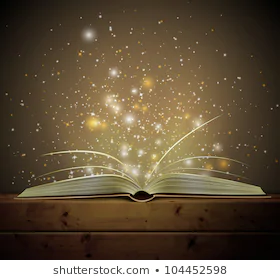 Buzz
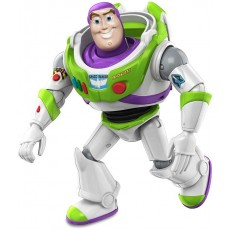 Buzz
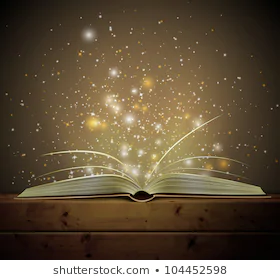 frog
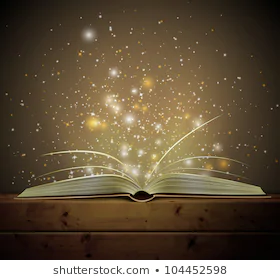 frog
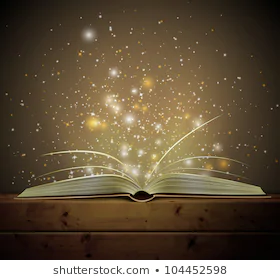 frog
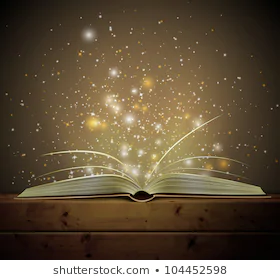 frog
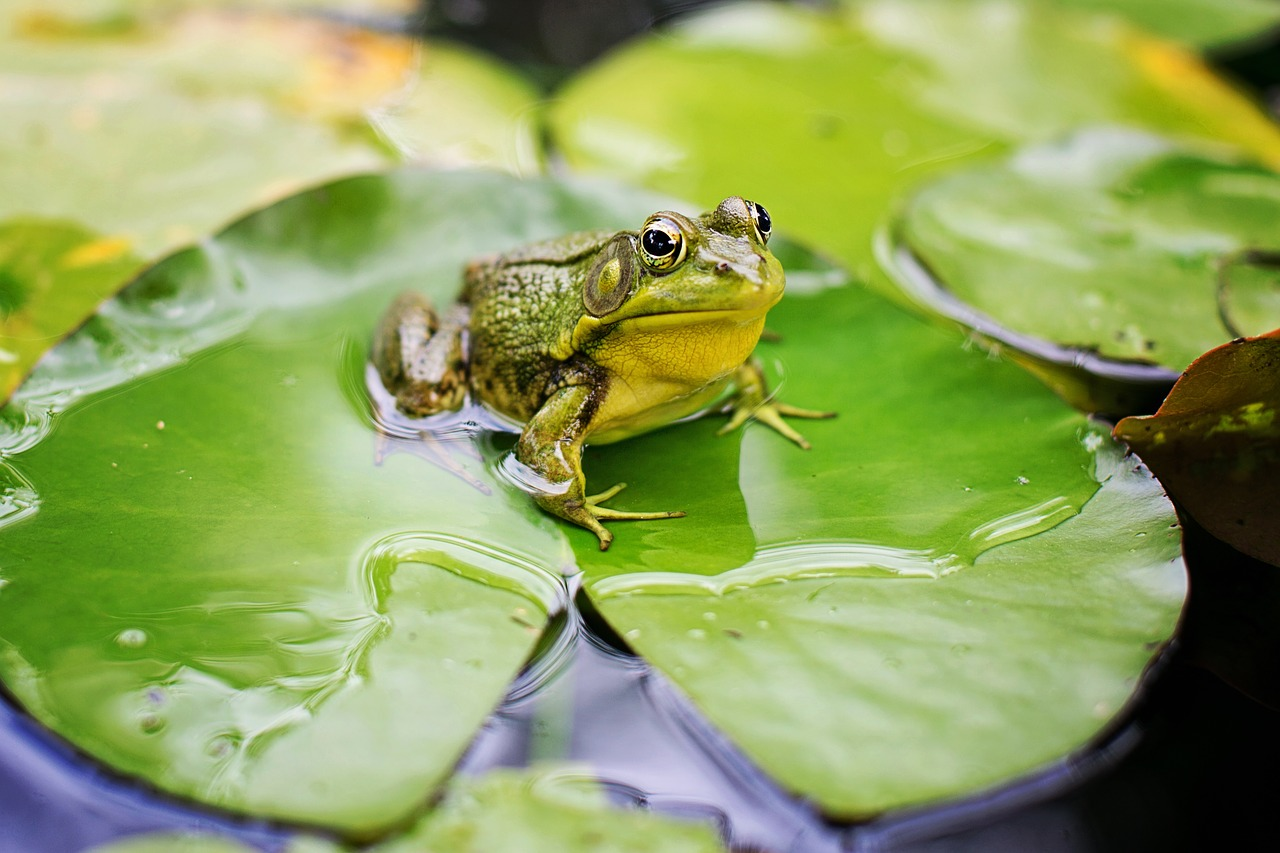 frog
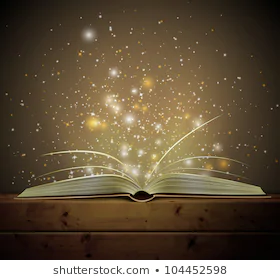 stop
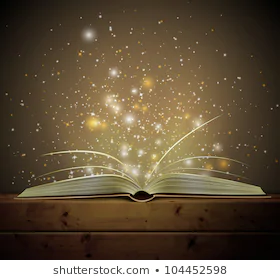 stop
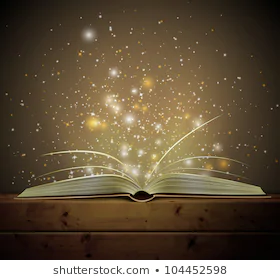 stop
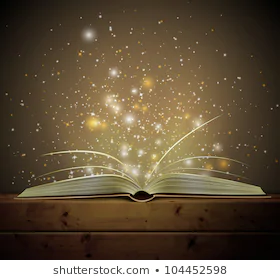 stop
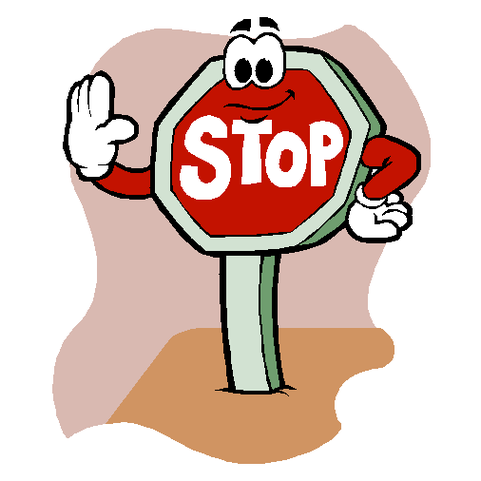 stop
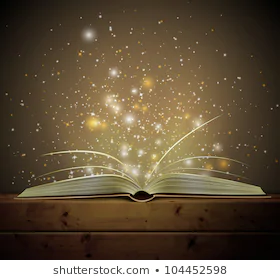 drip
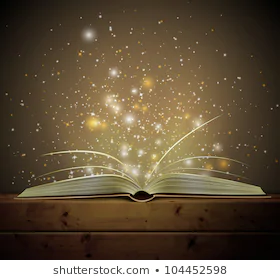 drip
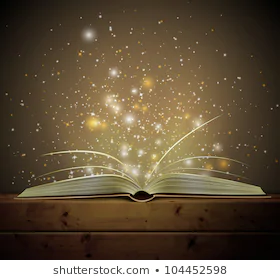 drip
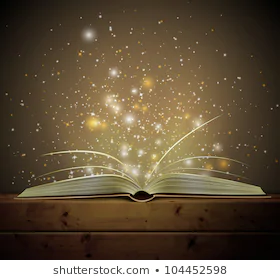 drip
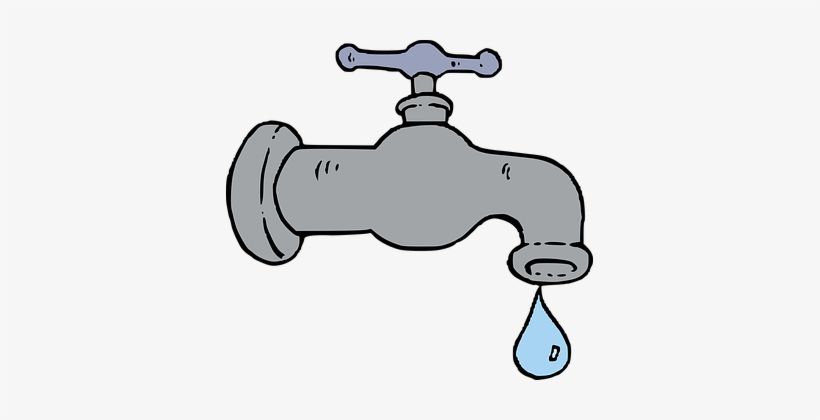 drip
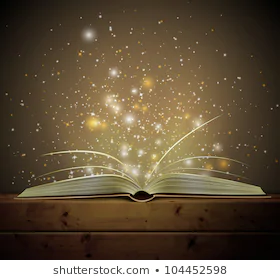 crab
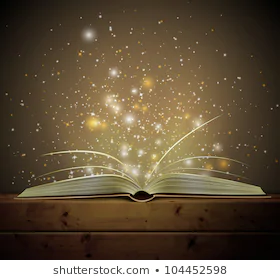 crab
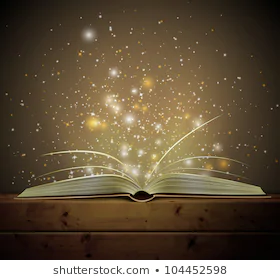 crab
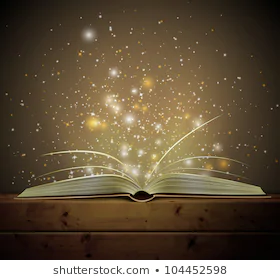 crab
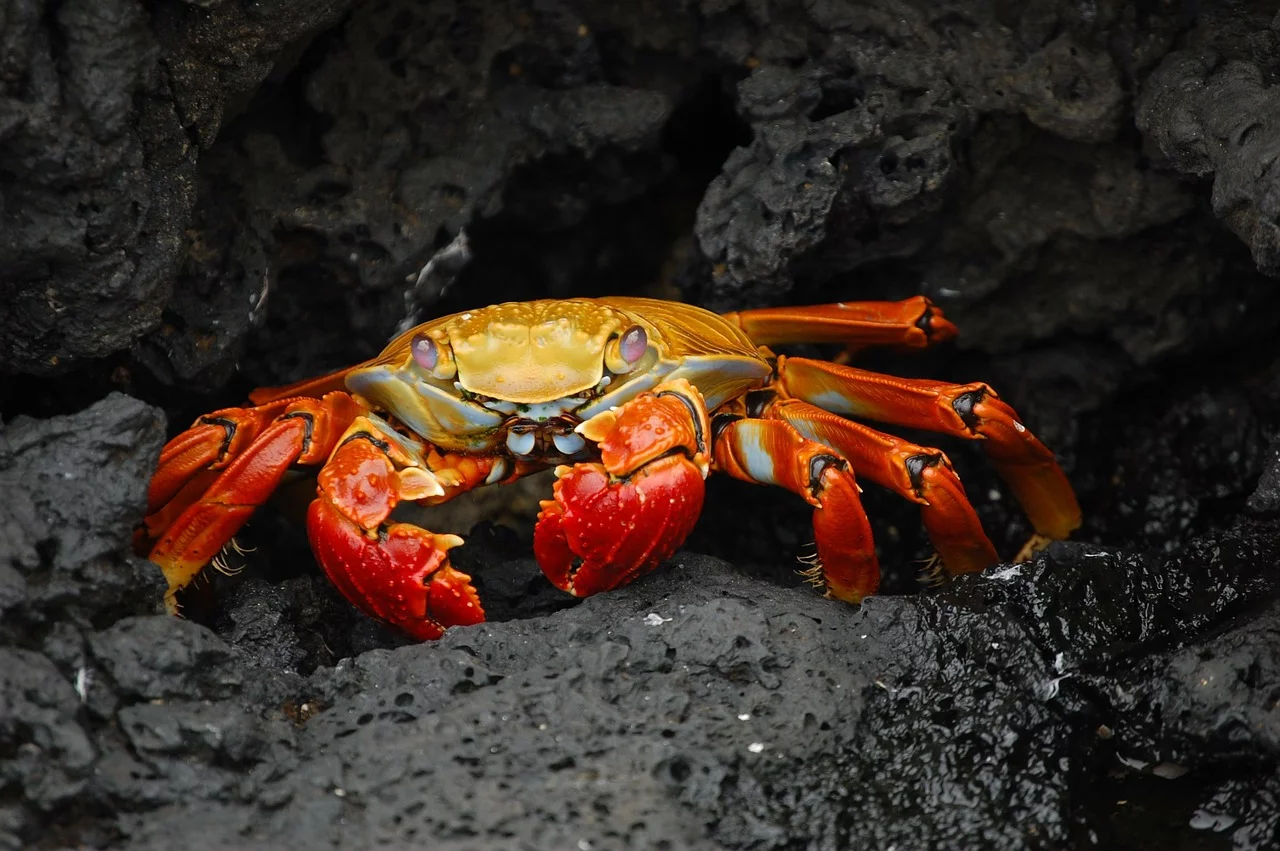 crab
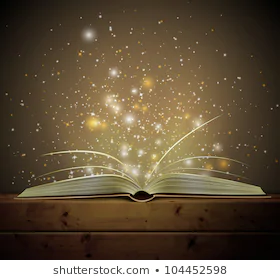 sand
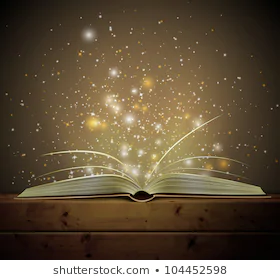 sand
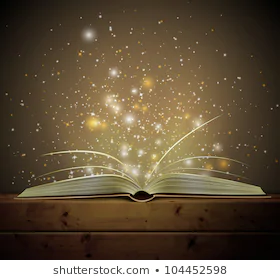 sand
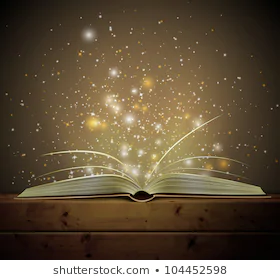 sand
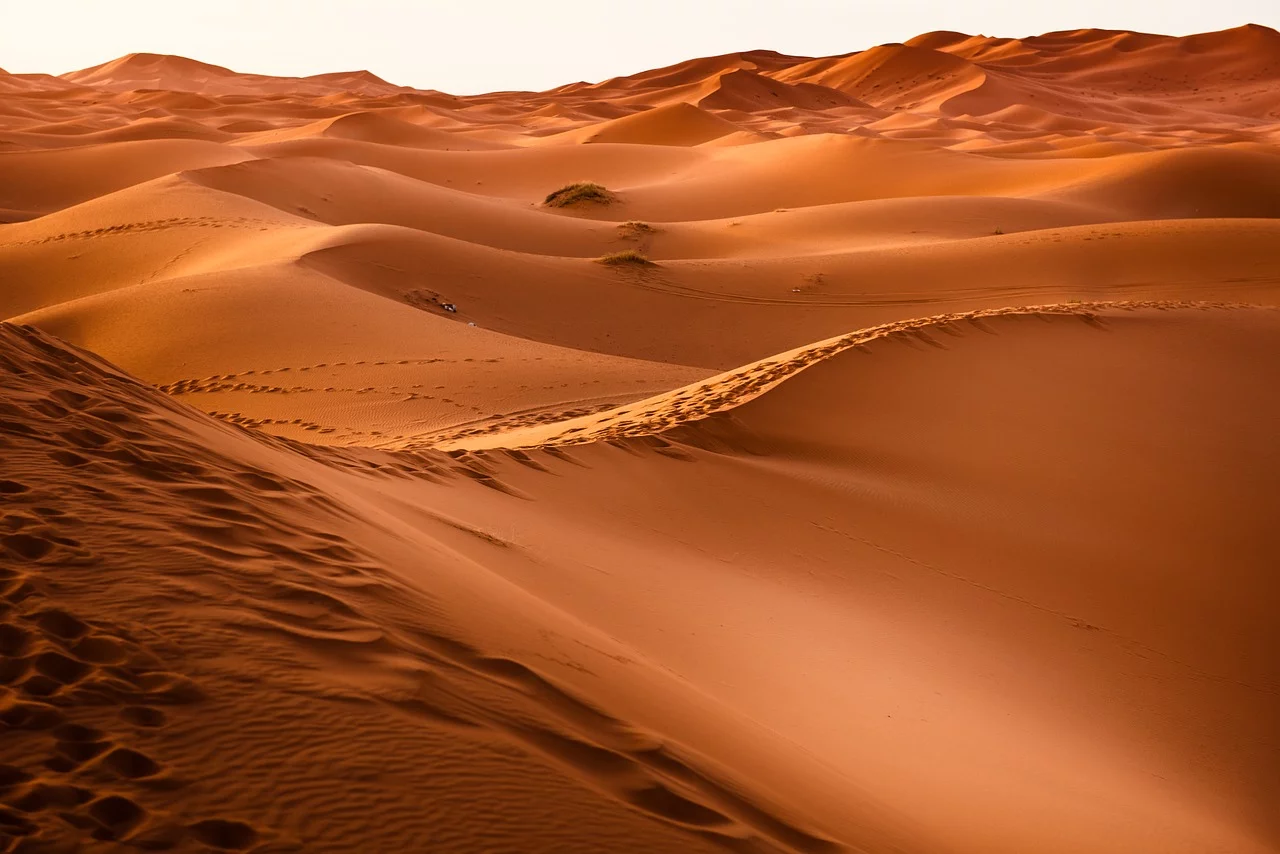 sand
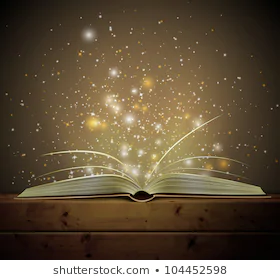 hand
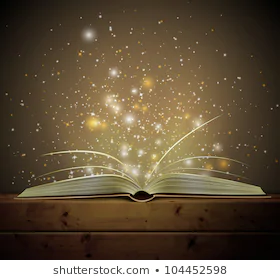 hand
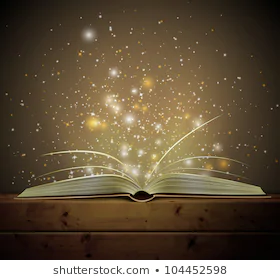 hand
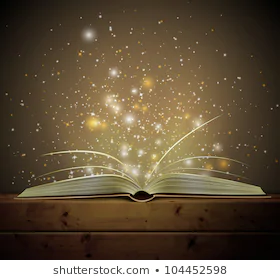 hand
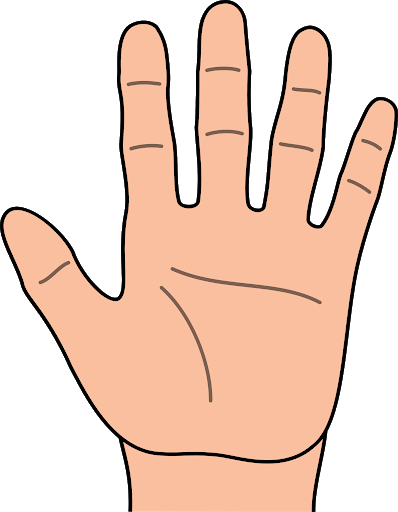 hand
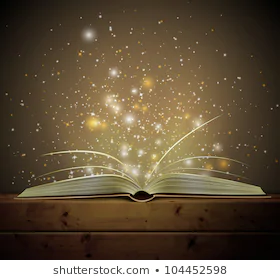 drum
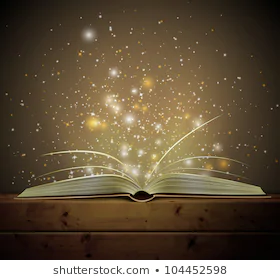 drum
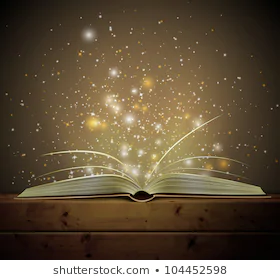 drum
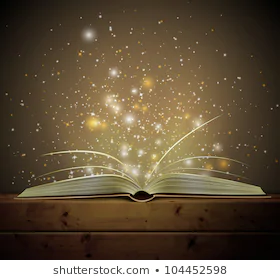 drum
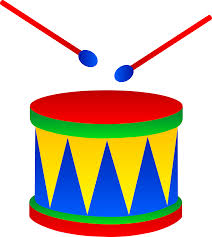 drum
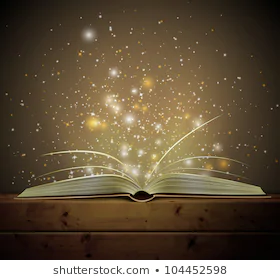 swim
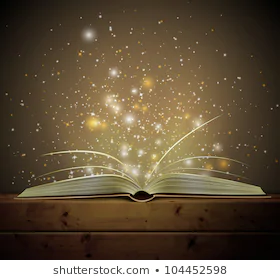 swim
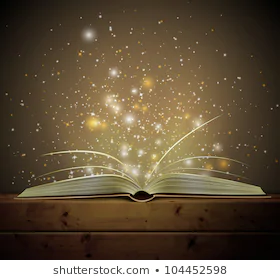 swim
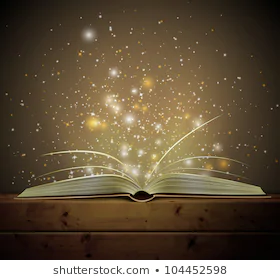 swim
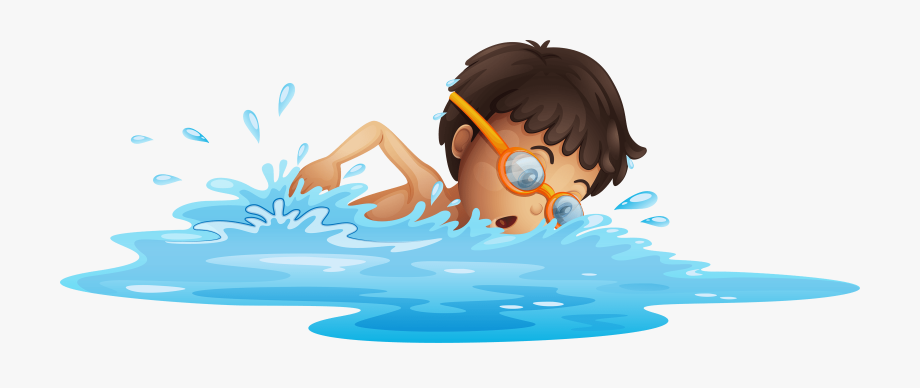 swim
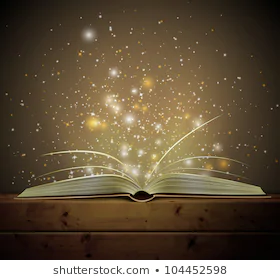 cliff
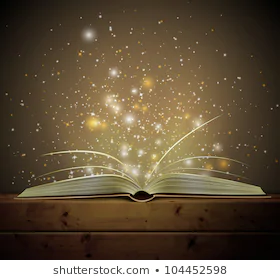 cliff
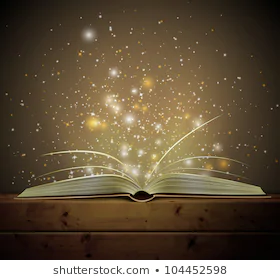 cliff
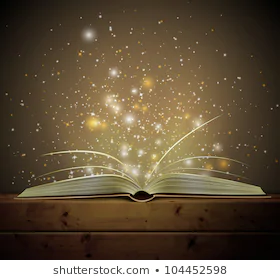 cliff
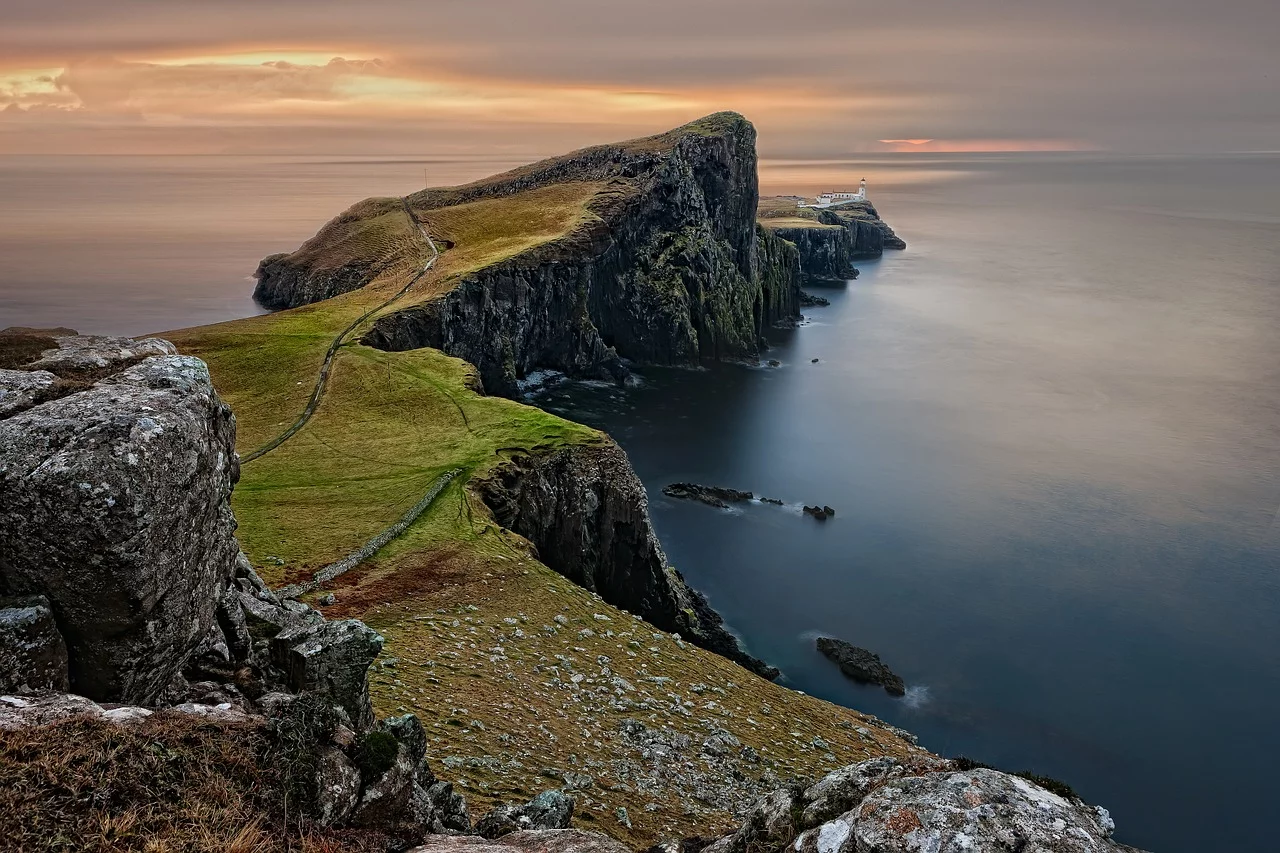 cliff
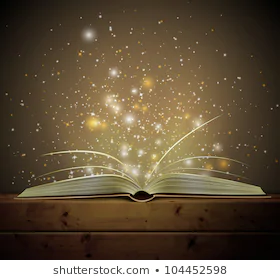 muffin
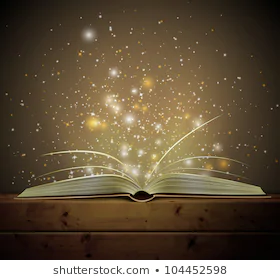 muffin
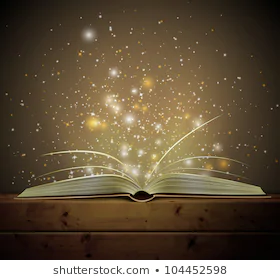 muffin
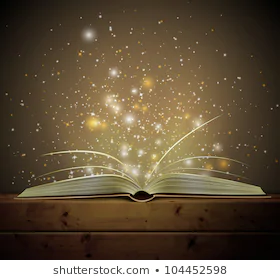 muffin
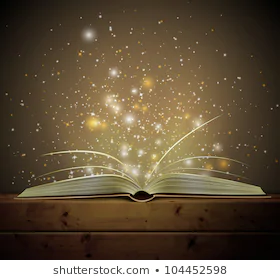 muffin
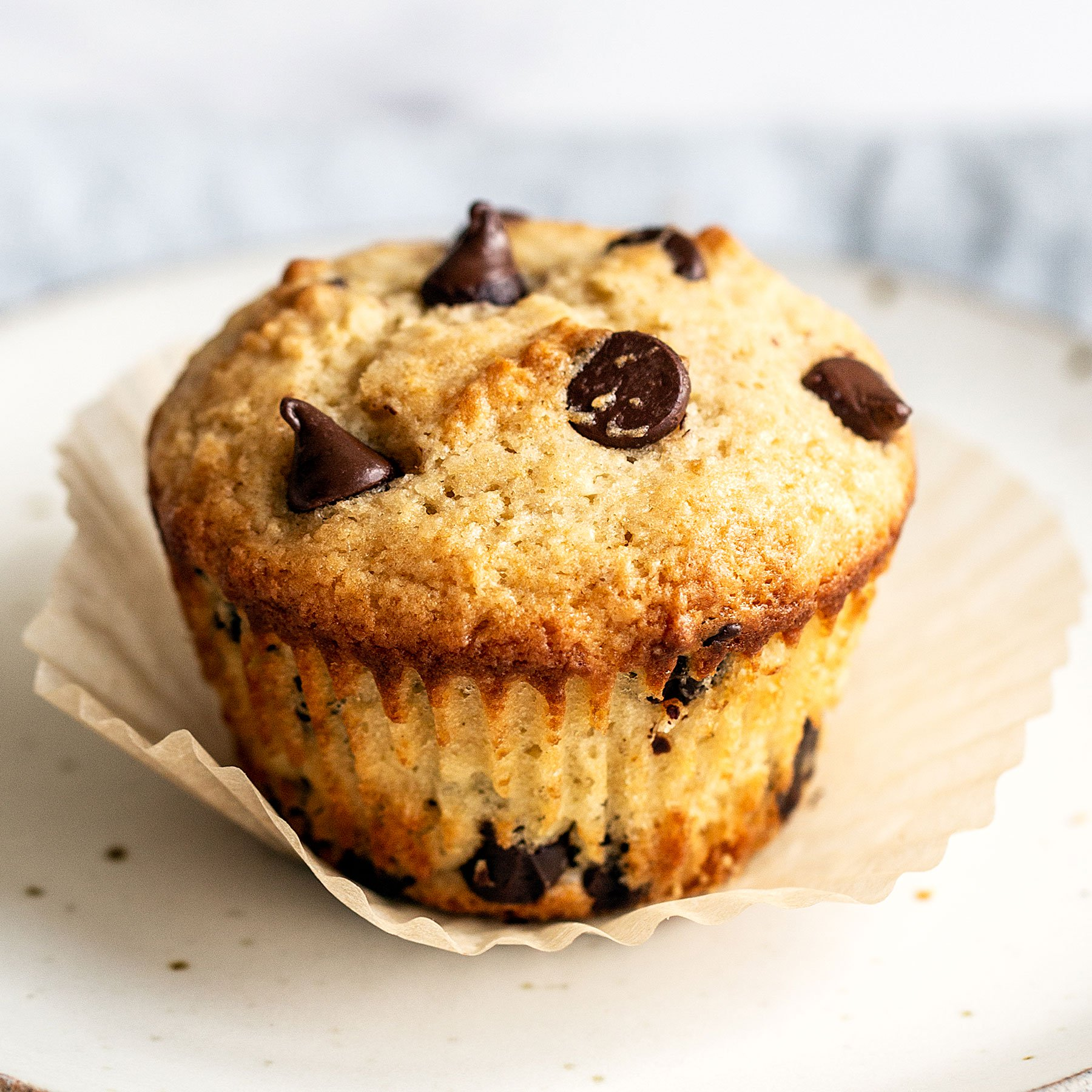 muffin
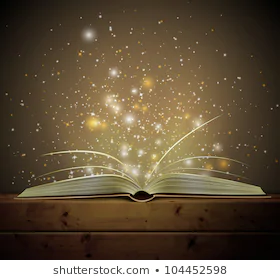 spell
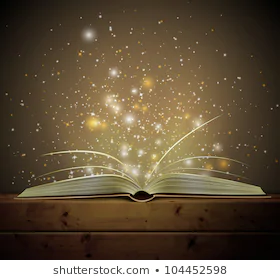 spell
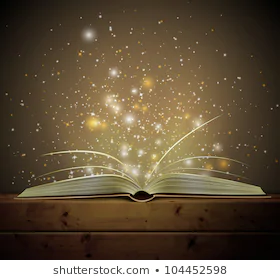 spell
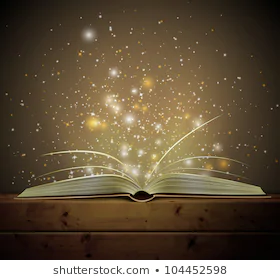 spell
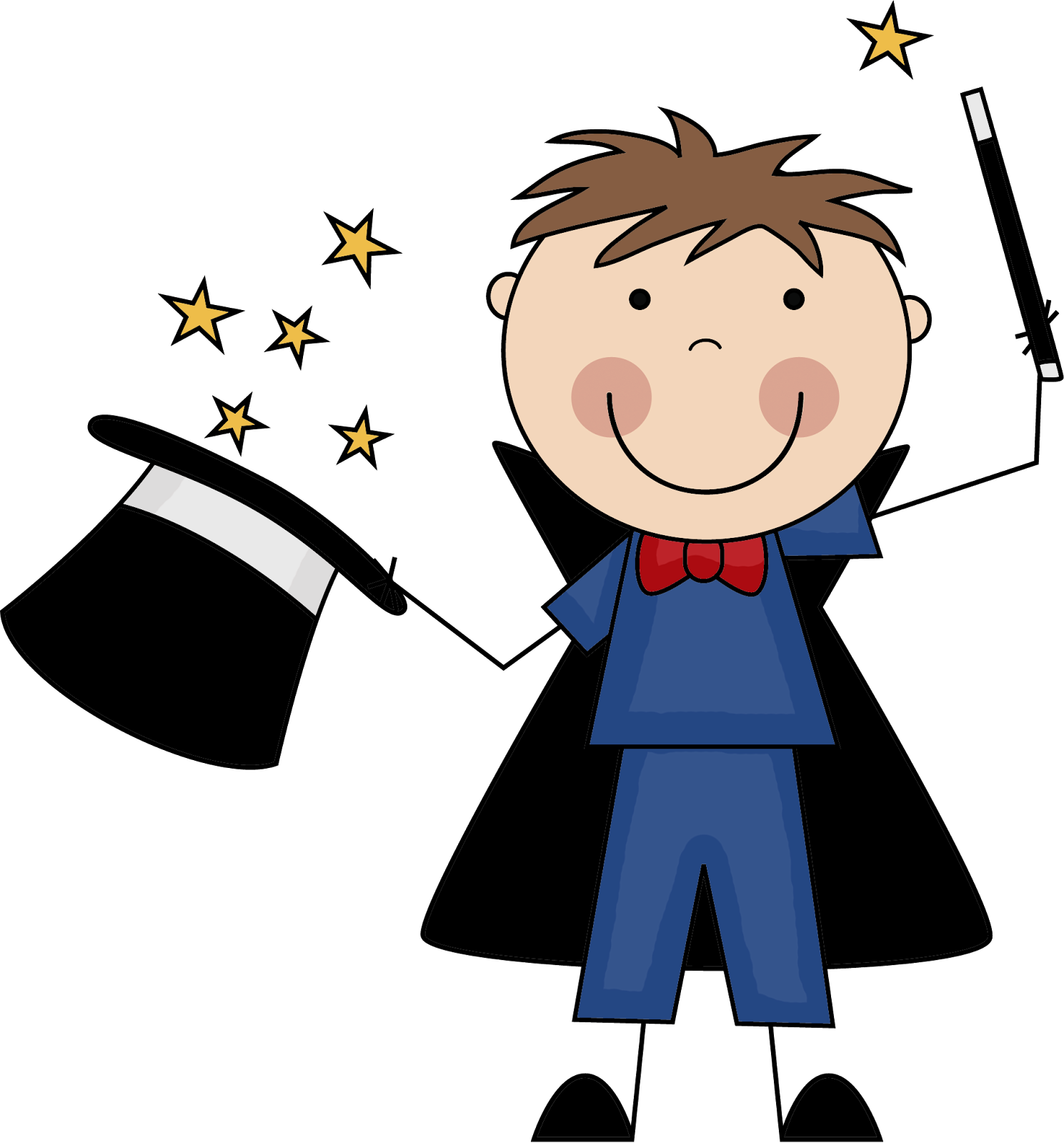 spell